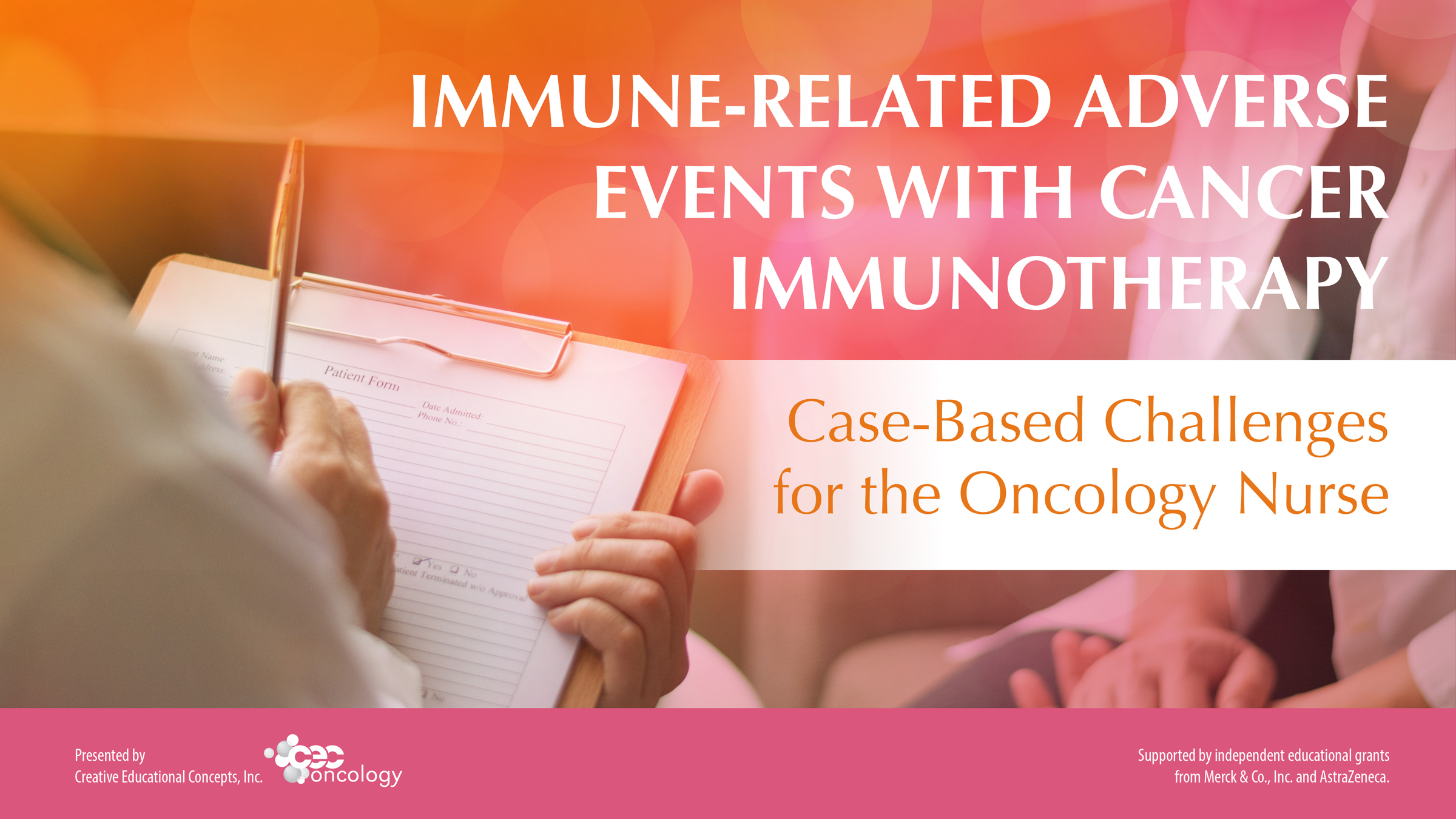 Speaker
Subtitle
Victoria Sherry, DNP, CRNP, ANP-BC, AOCNP
Adult Oncology Nurse Practitioner for Thoracic Malignancies
Abramson Cancer Center
University of Pennsylvania Medical Center
Philadelphia, PA
Special Thanks!
Presented by




Supported through independent educational grants from Merck & Co., Inc. and AstraZeneca.
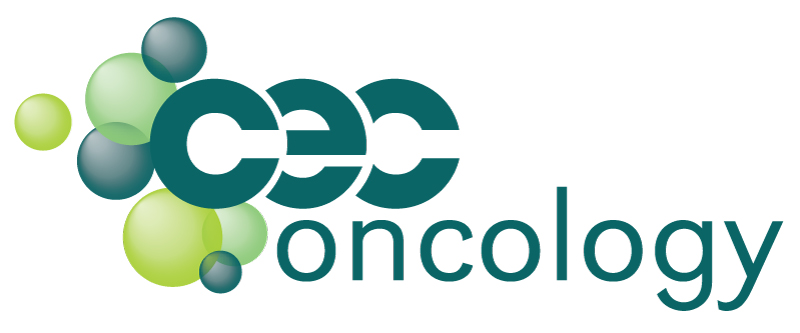 CNE Certification
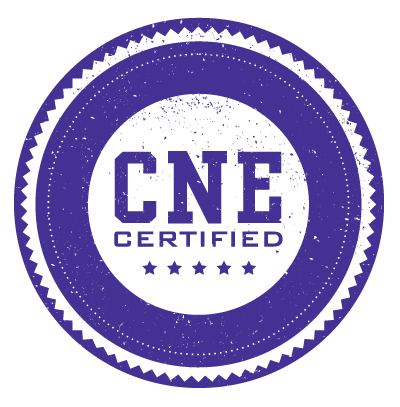 To receive up to 1.0 ANCC contact hours, please complete the CNE Request and Evaluation form located via the link provided at the end of this presentation.
Learning Objectives
Assess the clinical efficacy, unique response patterns, and safety profiles associated with checkpoint inhibitors in various types of cancers. 
Evaluate the signs and symptoms of immune-related adverse events (irAEs) associated with checkpoint inhibitors and understand how to differentiate them from other etiologies. 
Review recent ASCO/NCCN guidelines for the management of irAEs and apply these recommendations to optimize patient care. 
Using a case-based approach, discuss strategies oncology nurses can employ to overcome real-world challenges to the early recognition and appropriate management of irAEs.
Pre-test
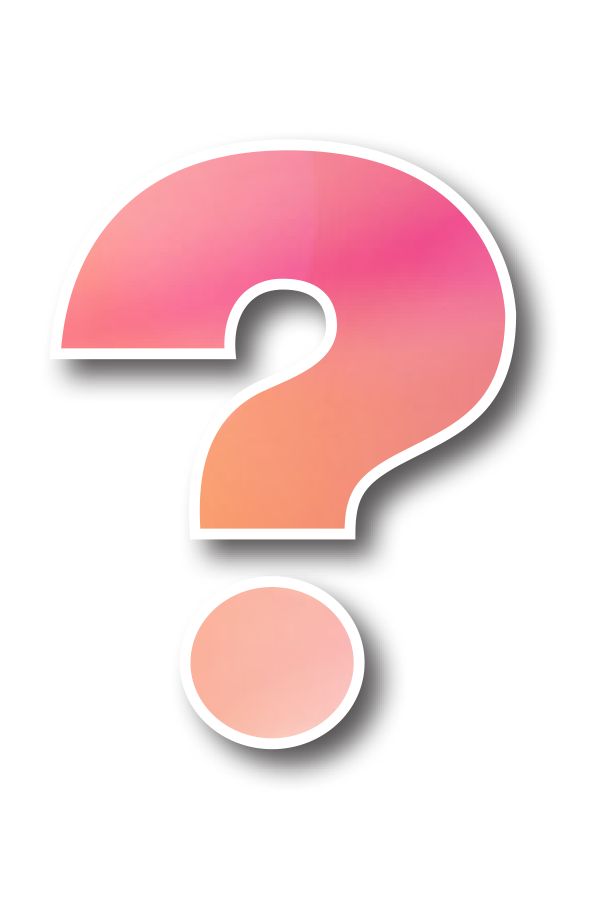 Which of the following statements is true about immune checkpoint inhibitors (ICIs)?
Immune checkpoint inhibitors directly target rapidly-dividing cancer cells
Immune checkpoint inhibitors work faster than chemotherapy
Immune checkpoint inhibitors are more toxic than chemotherapy
Immune checkpoint inhibitors produce more durable response than chemotherapy
[Speaker Notes: Answer: D. Immune checkpoint inhibitors produce more durable responses than chemotherapy

Answer Rationale: Unlike chemotherapy, immune checkpoint inhibitors do not target rapidly-dividing cells, rather, they enhance T-cell function so that the immune system can more readily recognize and eliminate tumor cells. When compared to chemotherapy, immune checkpoint inhibitors take longer to demonstrate anti-tumor effects. However, various studies have shown that immune checkpoint inhibitors have a prolonged, durable responses, observed even after therapy has been discontinued. Immune checkpoint inhibitors have unique adverse events, but have been demonstrated to be much better tolerated than chemotherapy.]
Which of the following is true regarding immune-related adverse events (irAEs) seen with immune checkpoint inhibitors (ICIs)?
Alopecia (hair loss) is a common toxicity
GI toxicities are rarely seen with ICI treatment
irAEs can occur months after ICI treatment
irAEs occur within 24 hours of therapy
[Speaker Notes: Answer: C. irAEs can occur months after ICI treatment

Rationale: Alopecia is an adverse event that is commonly seen with chemotherapy, while GI toxicities are generally common occurrences with immunotherapy. Chemotherapy toxicities are generally immediate, and easily identifiable. The recognition of irAEs with immune checkpoint inhibitors is a bit more difficult since they can arise days to months after treatment with immunotherapy. Thus, it is vital that irAEs are included in the differential diagnosis of any adverse events experienced by patients currently or previously on ICI treatment.]
MJ is a 75 yo female who had one dose of pembrolizumab after being misdiagnosed with stage IV lung cancer. After the cancer was downgraded to stage IIB, she switched to chemoradiation. Three weeks into therapy, she developed a bilateral, pruritic rash on arms, chest, and legs.
Knowing that MJ received ICI therapy, your differentials for the rash should include which of the following?
Delayed IrAE dermatitis
Radiation dermatitis
Bug bites
Sunburn
[Speaker Notes: Answer: A. Delayed irAE dermatitis 

Rationale: Because irAEs can develop well beyond the first dose of an immune checkpoint inhibitor, potential irAEs should always be included in the differential diagnosis of patients with a history of ICI therapy.]
RW is a 53 yo male who is seen in clinic for cycle 5 of nivolumab. He complains that he has been extremely fatigued. Lab results show that his TSH levels are elevated and T4 levels are low.
What do you want to educate RW about autoimmune hypothyroidism?
He will need to start a steroid with a slow taper
He will require lifelong hormone replacement therapy (i.e., levothyroxine)
He will not require any treatment
He will no longer be able to receive immunotherapy
[Speaker Notes: Answer: B. He will require lifelong hormone replacement therapy 

Rationale: While not common, ICI-mediated endocrine toxicities such as hypothyroidism, often result in permanent organ damage and typically requires life-long hormonal supplementation. Guideline recommendations state that therapy should not be discontinued if this occurs and that patients should not be treated with corticosteroids.]
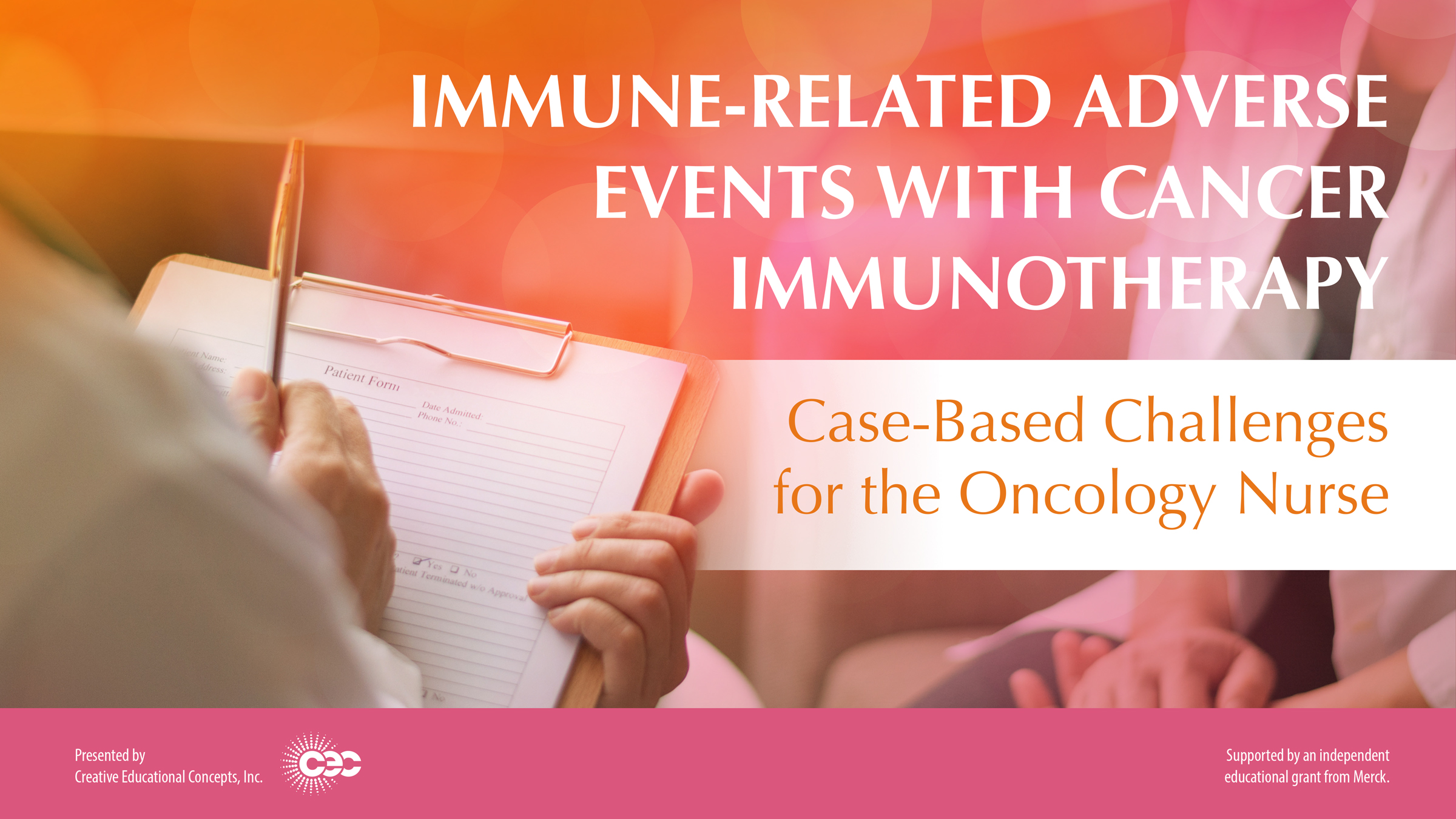 [Speaker Notes: Thank you for choosing to participate in “Immune-related Adverse events with Cancer Immunotherapy: Case-based Challenges for the Oncology Nurse”.]
Checkpoint BlockadeRemoving the Brakes of the Immune Response
2. Tumor antigen  presentation
TUMOR
1. Release of  tumor antigen
Tumor antigen
3. Priming and  activation of T-cells
B7
MHC
X
After T-cell activation, CTLA-4 is upregulated on cell membrane to downregulate T-cell function
X
5. Cytotoxic  T-cells recognize and kill tumor cell
LYMPH NODE
Perforin  granzyme
PD-L1
Signal 2 absent
PD-1
B7
PD-1 is  expressed on  activated T-cells  and      downregulates  T-cell function
MHC
Signal 1
CTLA-4
CD28
X
TCR
T-cell expansion
Activated T -cell
CD28
Resting T-cell
4. Trafficking of cytotoxic T-cells to tumor
Adapted from Chen DS, Mellman I. Immunity. 2013.
[Speaker Notes: Cancer is characterized by the accumulation of genetic alterations and the loss of normal cellular regulatory processes.  These events lead to the expression of cancer-associated antigens (neoantigens) and presentation of cancer-specific peptides bound to major histocompatibility (MHC) molecules on the surface of cancer cells, distinguishing them from their normal counterparts.
For an anticancer immune response to lead to effective killing of cancer cells, a series of stepwise events must be initiated and allowed to proceed and expand. This multistep process, however, is also characterized by inhibitory factors that lead to immune regulatory feedback mechanisms, which can limit the immune response.
In the first step, tumor antigens are released and captured by dendritic cells (DCs) for processing. 
Next, DCs present the captured antigens on MHC molecules to T-cells (step 2), resulting in the priming and activation of effector T-cell responses in the lymph nodes against the cancer specific antigens (step 3) 
Thereafter, the activated effector T-cells traffic to (step 4) and infiltrate the tumor bed (step 5), specifically recognize and bind to cancer cells through the interaction between its T-cell receptor (TCR) and its cognate antigen bound to MHC (step 6), and kill their target cancer cell (step 7).
Finally, killing of the cancer cell releases additional neoantigens (step 1 again) to increase the breadth and depth of the response.]
CTLA-4 and PD-1/PD-L1 Inhibitors
FDA-approved Agents as of January 2020
*orphan drug status for malignant mesothelioma and small-cell lung cancer
FDA Prescribing Information.
Approved and Emerging Indications 
CTLA-4 and PD-1/PD-L1 Inhibitors
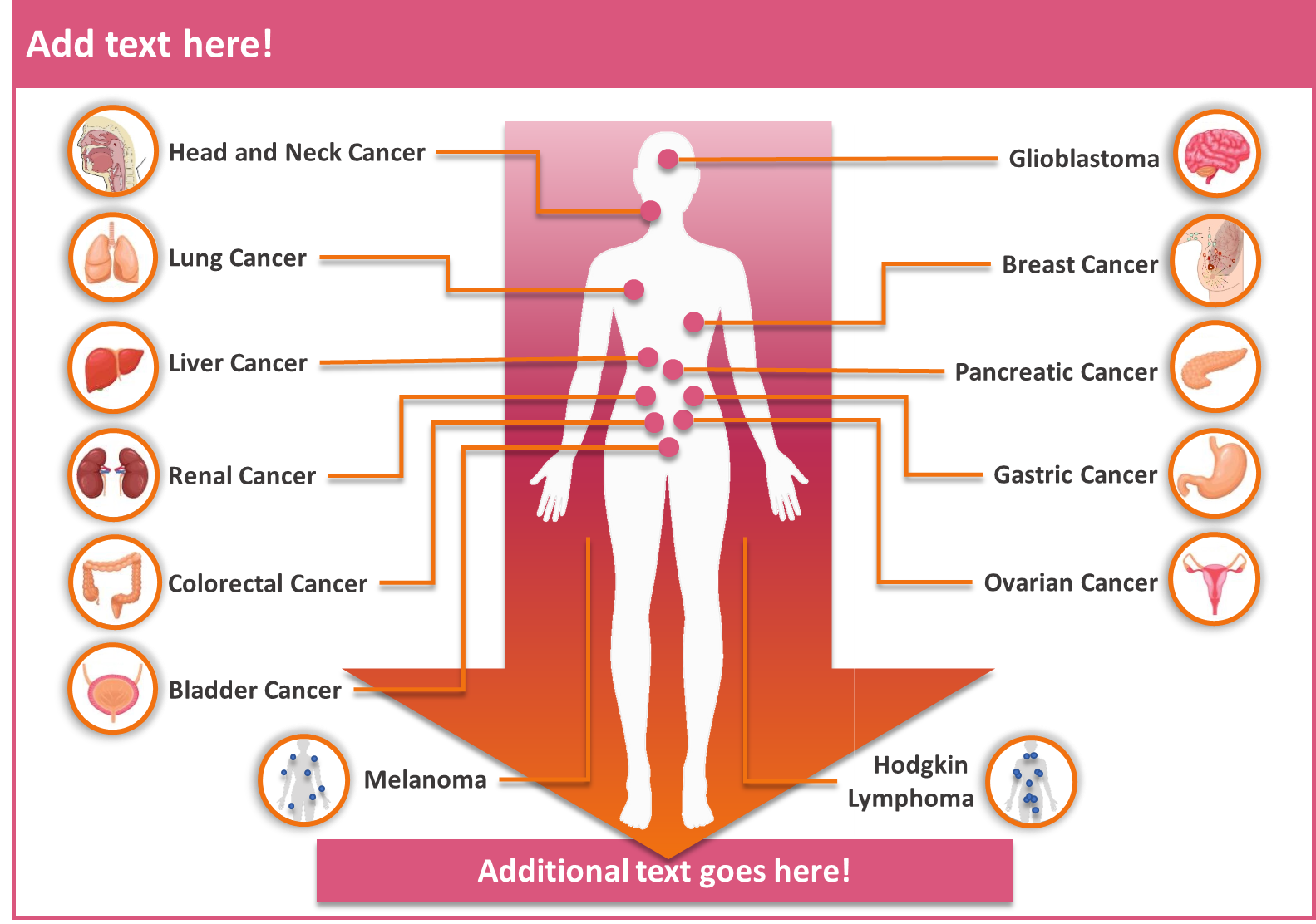 Head and Neck Cancer; Esophageal Cancer
Lung Cancer
Breast Cancer
Liver Cancer
Renal Cancer
Gastric Cancer
Ovarian, Endometrial, and Cervical Cancer
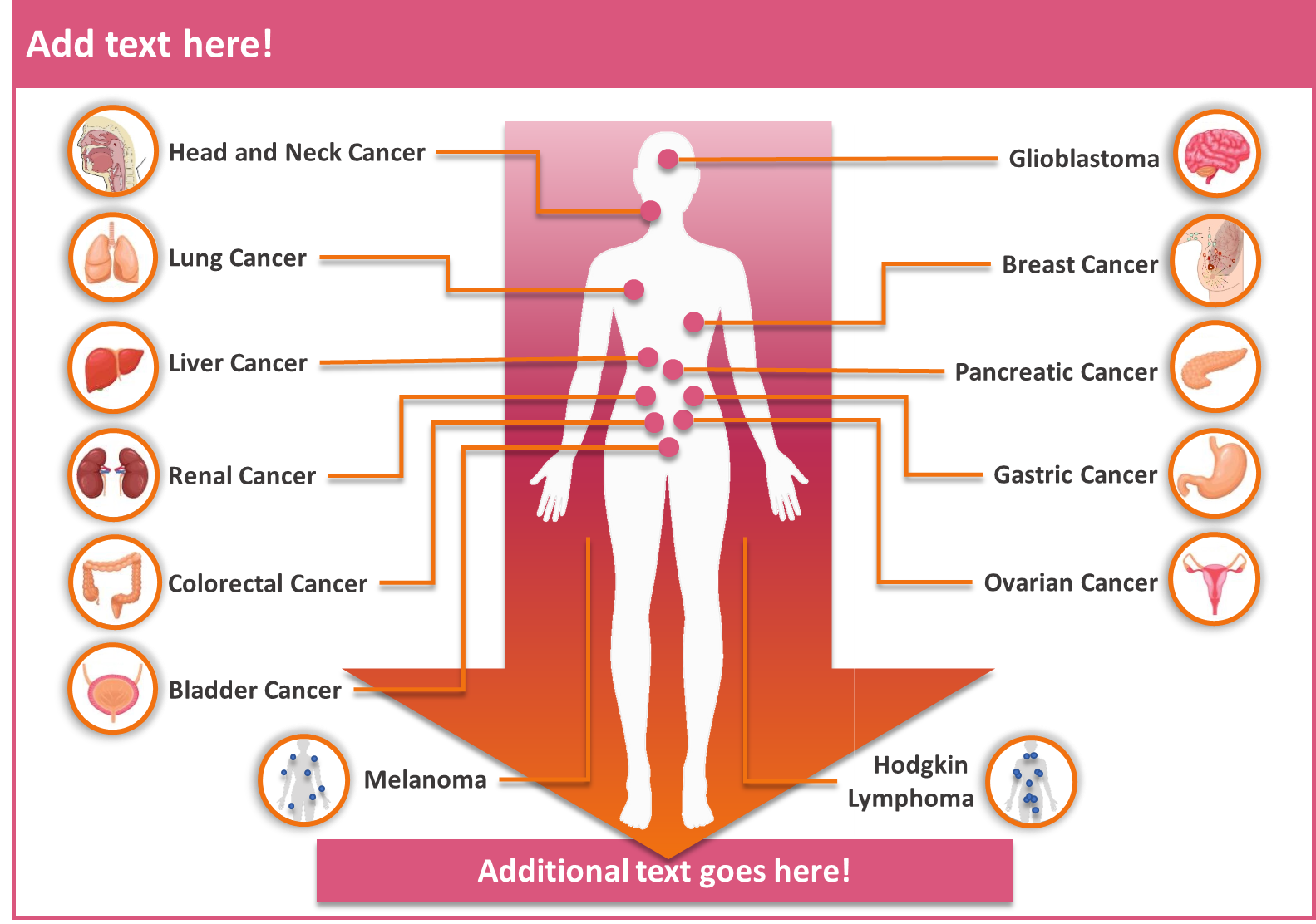 MSI-High Tumor
Bladder Cancer
Melanoma, Merkel Cell Carcinoma
Hodgkin Lymphoma; LBCL
FDA Approved Indications
Adapted from https://cancerworld.net/cutting-edge/accelerating-progress-in-immunotherapy/.
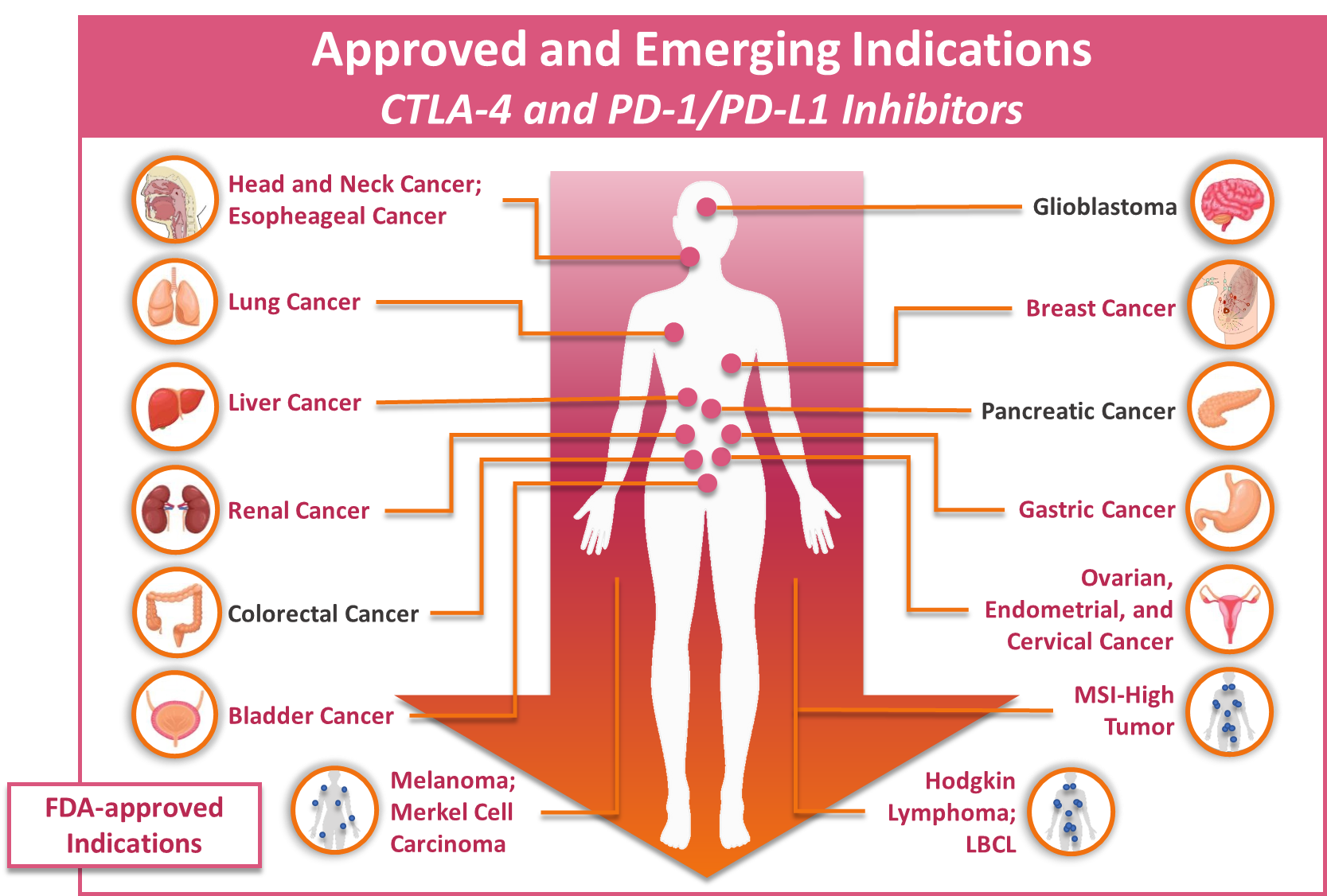 Colorectal Cancer
Adapted from: McIntyre P. Cancerworld. 2016.
Immune Therapy vs Cytotoxic Therapy
Chen DS, Mellman I. Immunity. 2013; Dimberu PM, Leonhardt RM. Yale J Biol Med. 2011; Villadolid J, Amin A. Transl Lung Cancer Res. 2015;
http://www.cancer.org/treatment/treatmentsandsideeffects/treatmenttypes/chemotherapy/how-chemotherapy-drugs-work.
Durable Responses in IO vs. Chemotherapy
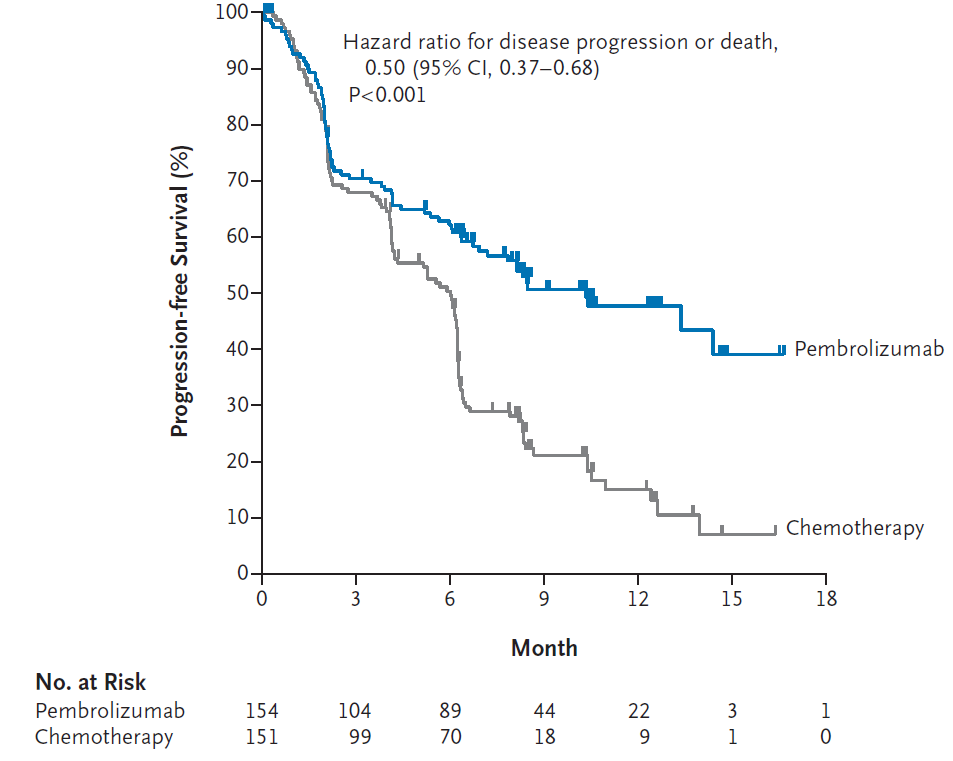 Reck M, et al. N Engl J Med. 2016.
Immune-related Adverse Events (irAEs)
Any toxicity with a potential immune-mediated etiology that may or may not require use of an immune-modulating therapy (e.g., steroids) after other diagnoses have been excluded
The nomenclature for organs afflicted with inflammation usually includes the suffix “-itis”
Thyroiditis (inflammation of the thyroid)
Pneumonitis (inflammation of the lungs)
Colitis (inflammation of the colon)
Pancreatitis (inflammation of the pancreas)
Maughan BL, et al. Front Oncol. 2017.
Organs Affected By irAEs
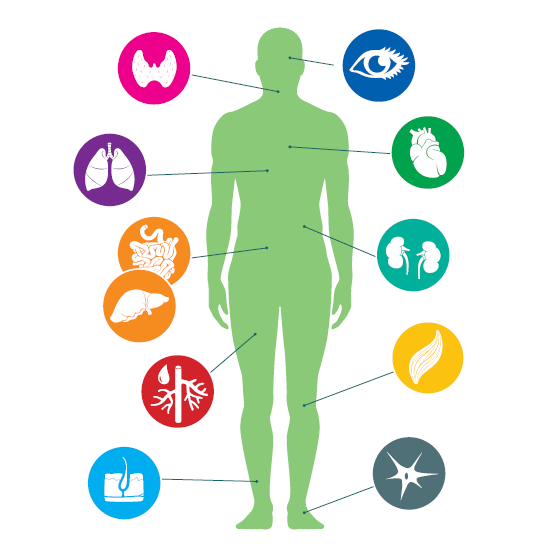 Common
Skin
Thyroid gland
Lung
Colon
Liver
Uncommon/Rare
Pancreas 
Kidney
Heart
Muscle/soft tissue
Eye
Hematologic system
Brahmer JR, et al. J Clin Oncol. 2018.
[Speaker Notes: Our focus will be on the most common sx]
Distribution of irAEs in IO Therapy
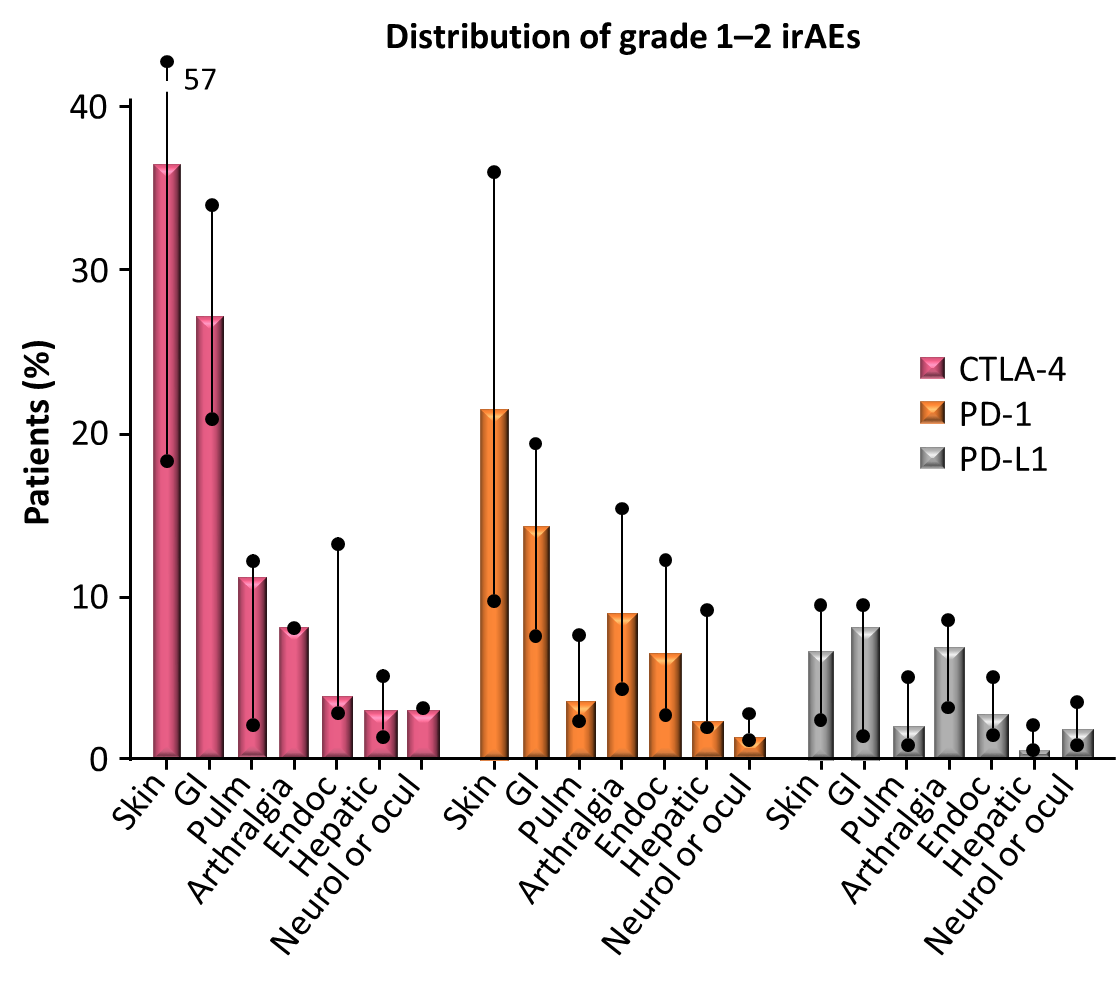 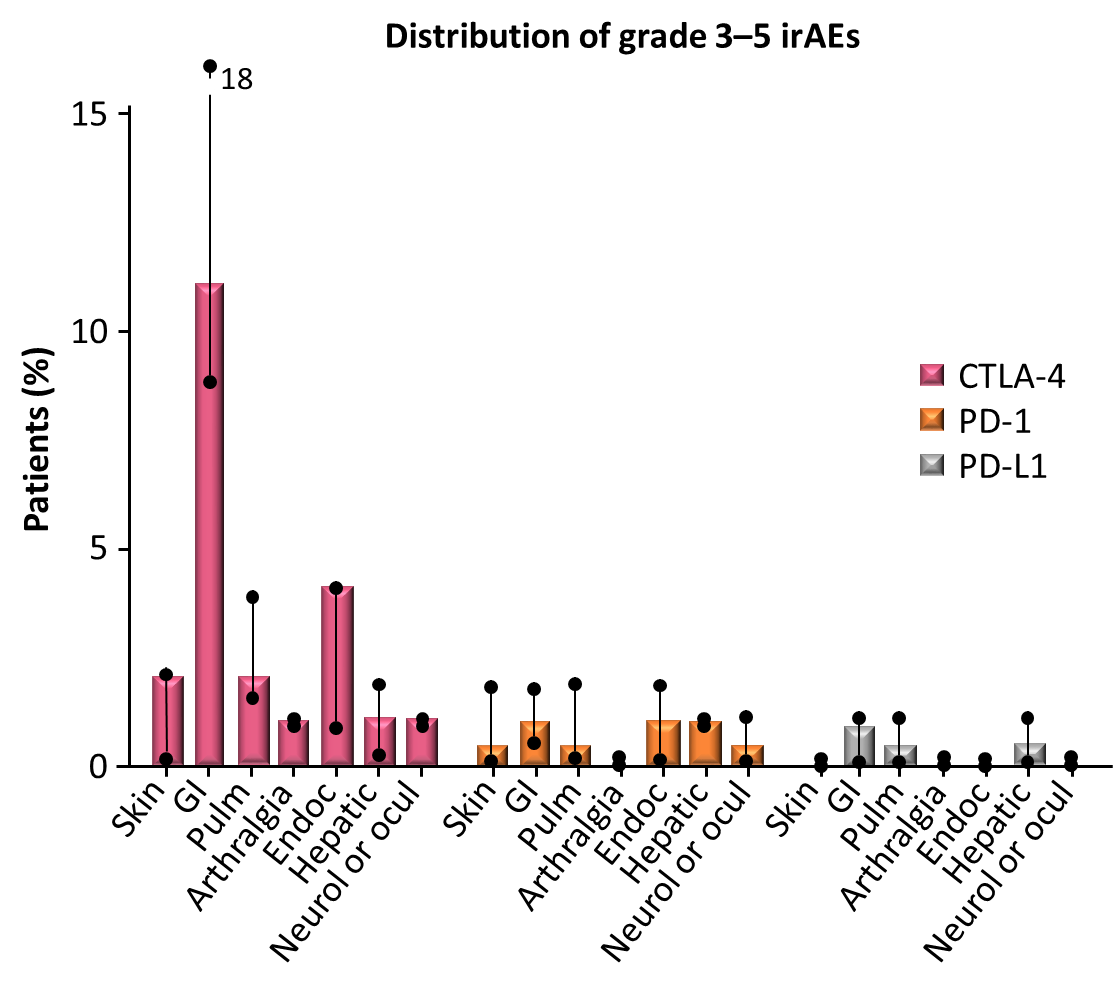 Adapted from Brahmer JR, et al. J Clin Oncol. 2018.
Median Time to Resolution of irAEs
CTLA-4 Blockade
PD-1/PD-L1 Blockade
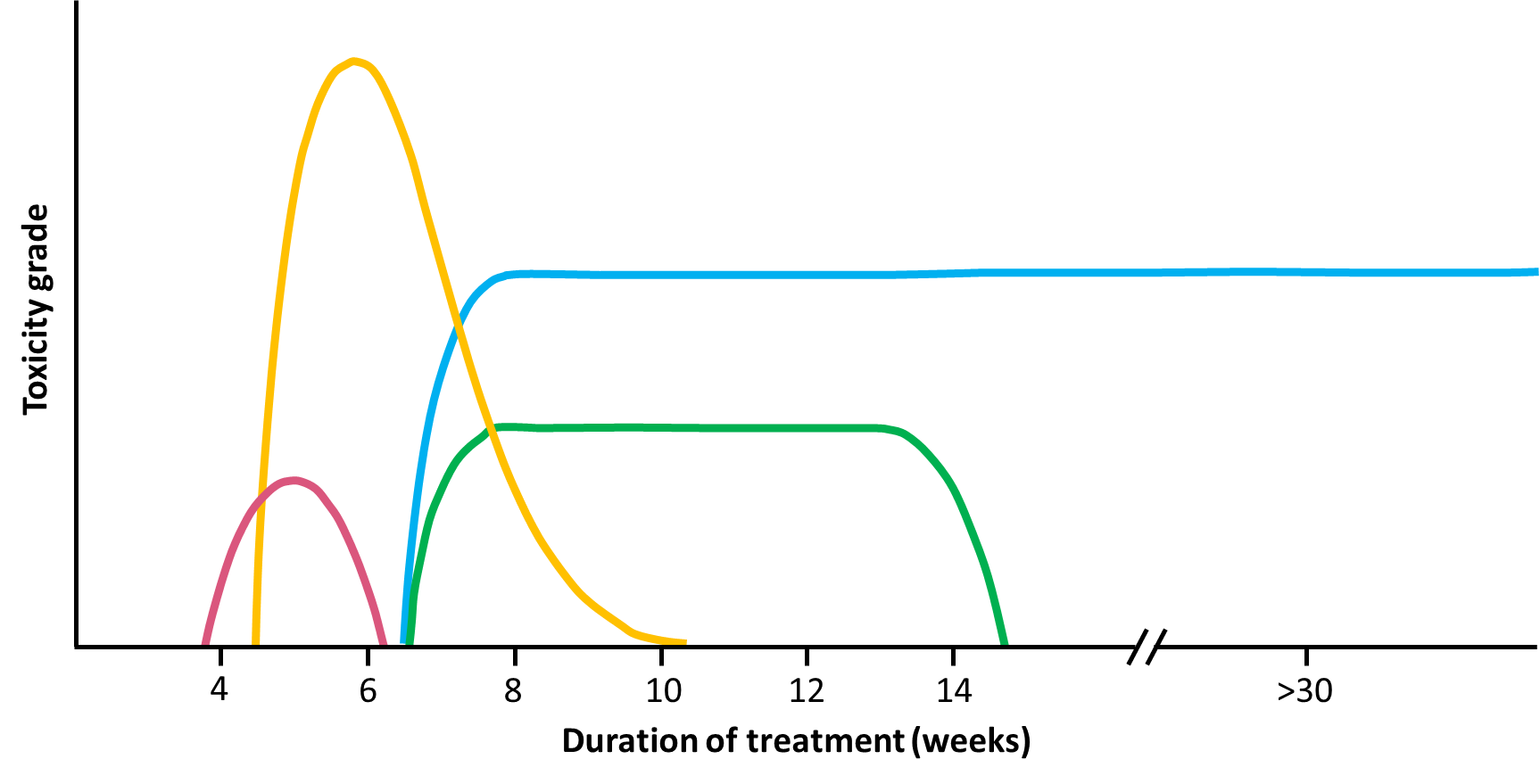 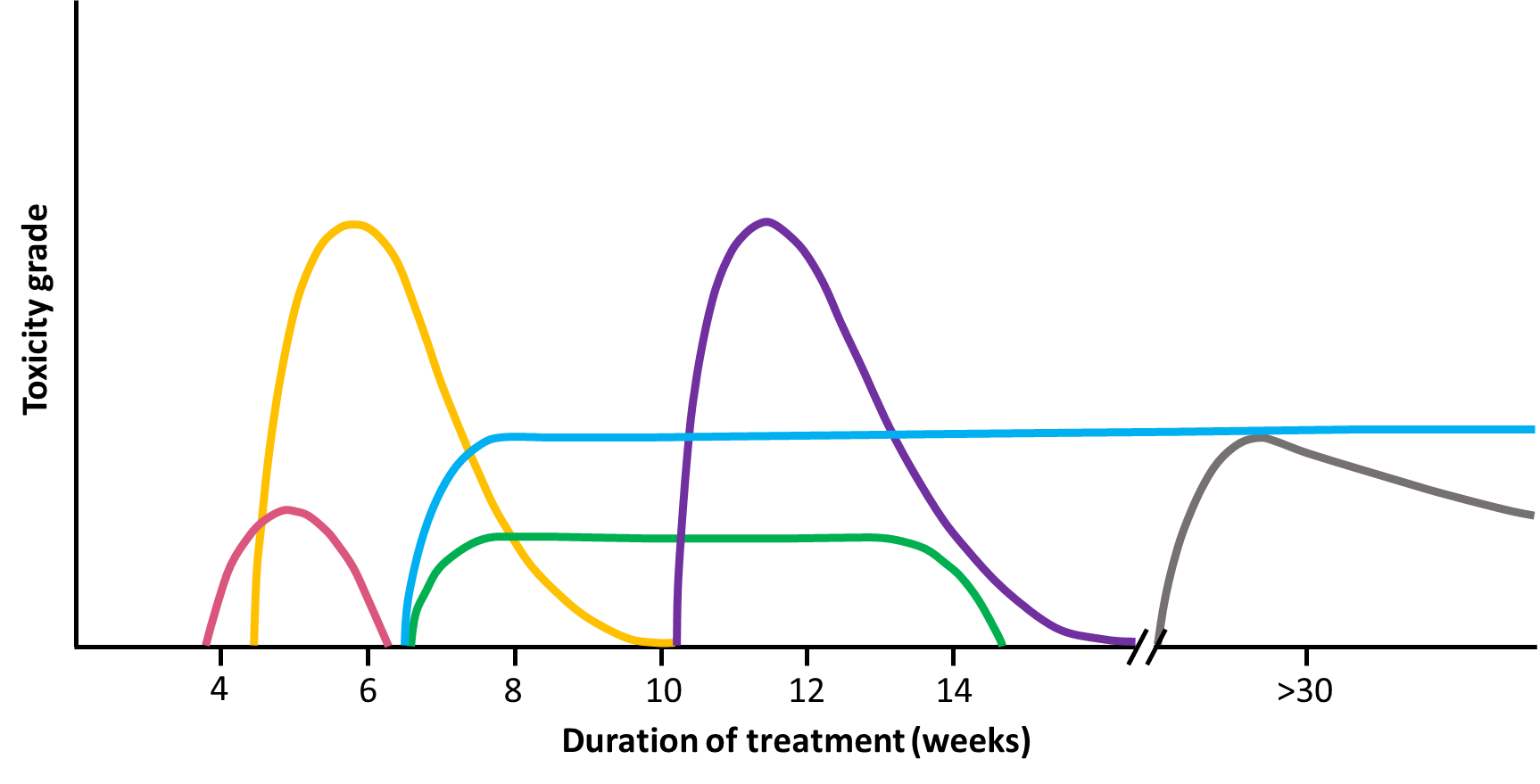 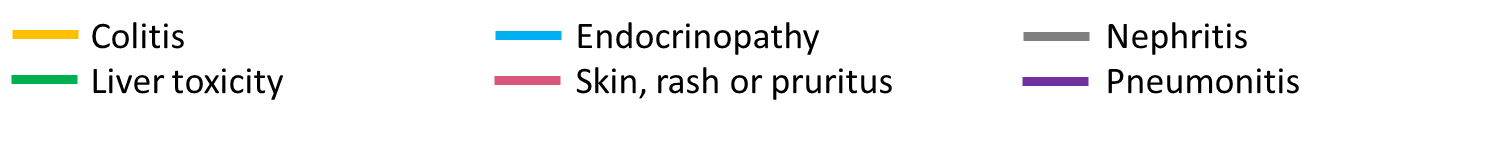 Adapted from Martins F, et al. Nat Rev Clin Oncol. 2019.
[Speaker Notes: The beginning and end of each curve represent the median time to onset and median time to resolution, respectively. Each peak reflects incidence of the AE.

Select AEs generally resolved within several weeks, with the shortest time to resolution for GI events. Endocrine select AEs had the longest median time to resolution, because some events, although clinically resolved and medically controlled, were not considered resolved while there was a continuing need for hormone replacement therapy. 

This is important to know b/c with early recognition and prompt treatment, irAEs are almost always reversible with immunosuppression.]
Managing irAEs2018 ASCO/NCCN Guidelines
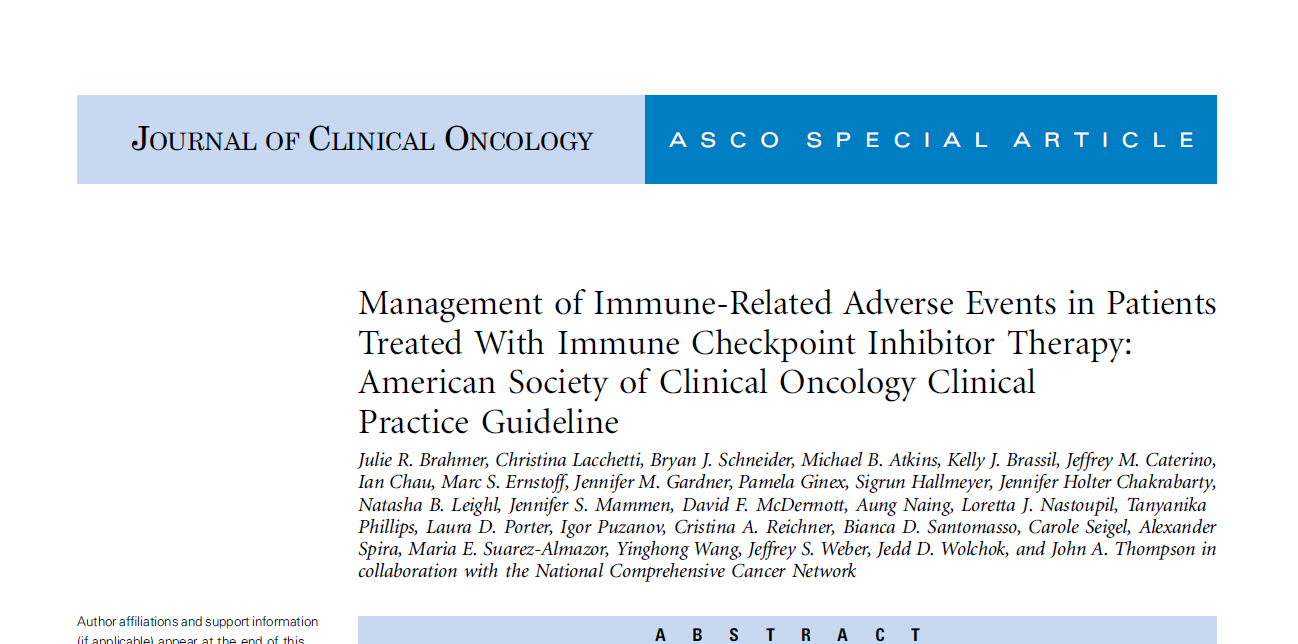 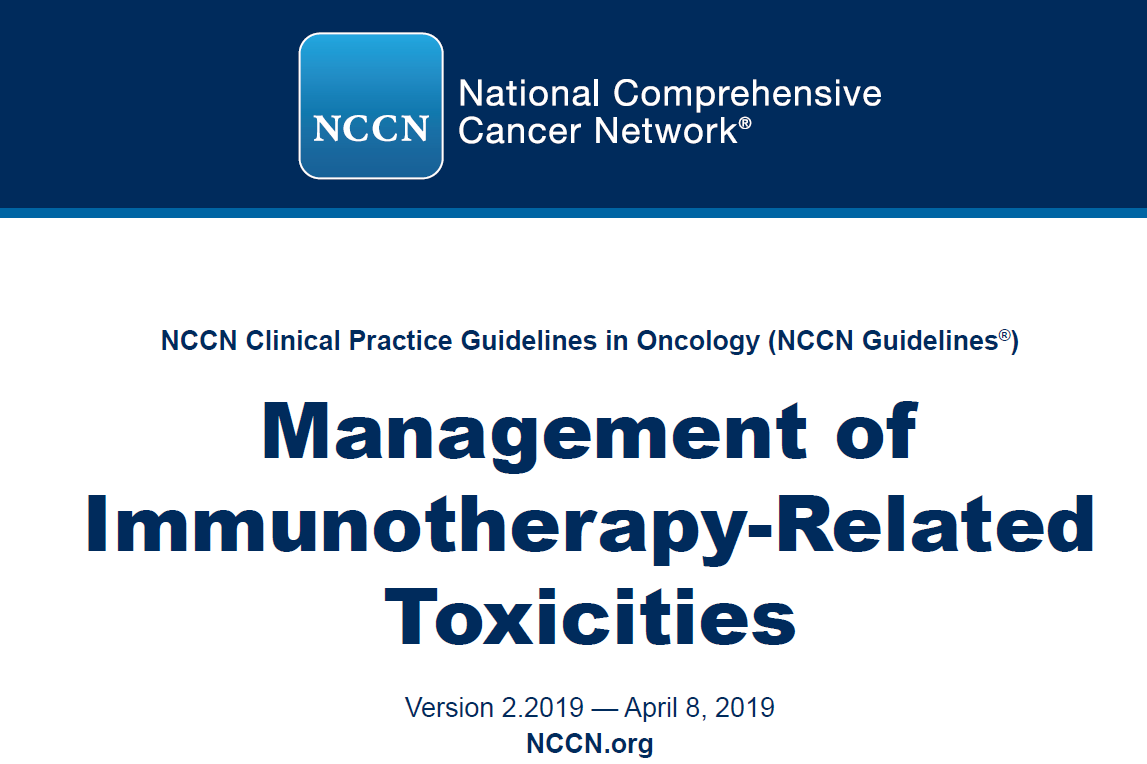 Brahmer JR, et al. J Clin Oncol. 2018; 
NCCN. Management of Immunotherapy-Related Toxicities. Version 1.2020.
[Speaker Notes: Just released in February 2018]
Common Terminology Criteria for Adverse Events (CTCAE) v. 5.0
Descriptive terminology to “quantify” the severity of an adverse event (AE)/side effect of treatment.
https://ctep.cancer.gov/protocoldevelopment/electronic_applications/docs/CTCAE_v5_Quick_Reference_8.5x11.pdf.
[Speaker Notes: Version 5.0 was published 11.27.17]
Case Study
JT is a 70-year-old male never smoker. He is a South African native who works as an endocrinologist in a private practice. He is an avid marathon runner.
In 2012, JT developed a SOB. CTs of the chest, abdomen, and pelvis were performed and showed a LUL nodule. A PET scan confirmed LUL with no other sites of disease. 
He underwent a VATS resection of LUL. 
Pathology: squamous cell carcinoma, approximately 3 cm, all nodes (-)
Molecular: p53 (+), EGFR, ALK, BRAF (-)
JT is followed yearly with scans
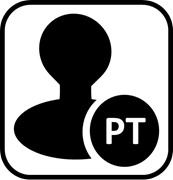 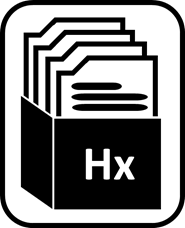 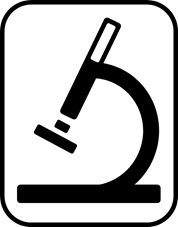 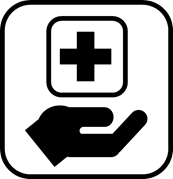 Case Study
In 2015, a routine CT showed a right renal mass. An MRI of the abdomen confirmed a suspicious lesion. JT underwent a left total nephrectomy.
Pathology: metastatic squamous cell carcinoma
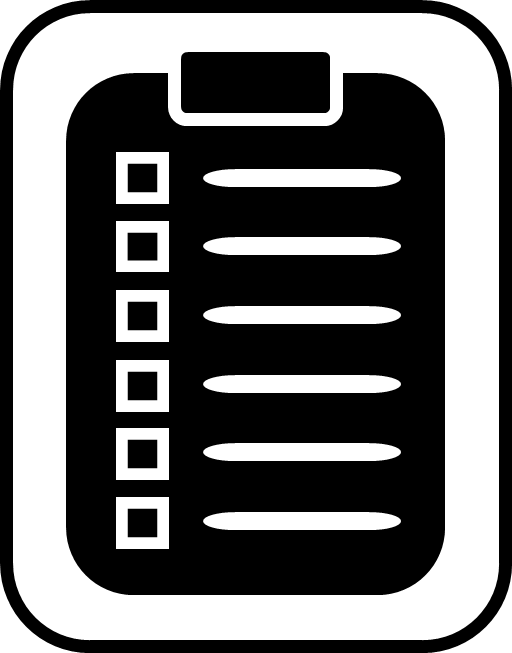 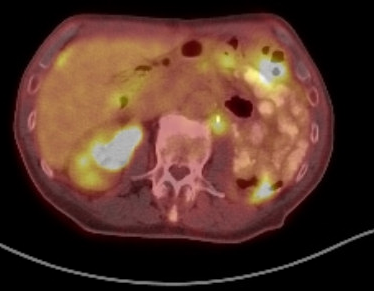 Picture courtesy of Victoria Sherry, DNP, CRNP
Case Study
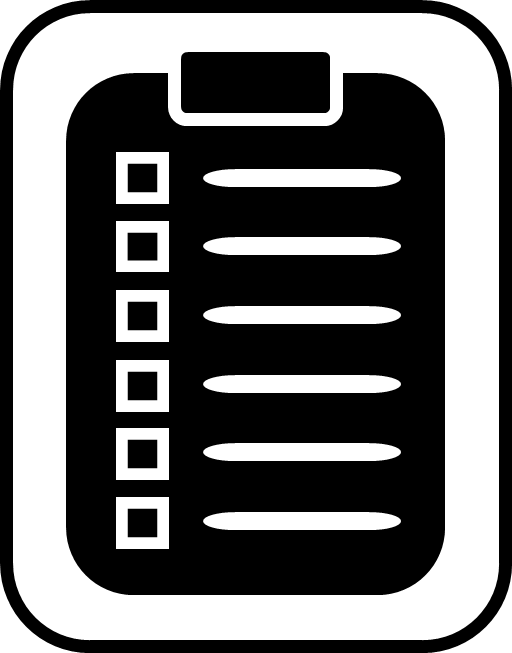 In September 2015, JT enrolled in a phase II study of pembrolizumab after curative intent treatment for oligometastatic non–small-cell lung cancer (NSCLC). 

When seen in clinic for cycle 5 of pembrolizumab, he notes bilateral hand “stiffness” that is worse in the morning but not affecting activities of daily living.
Differential diagnoses?
Metastases
Joint erosion
Arthritis
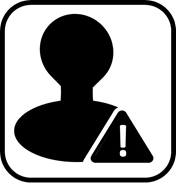 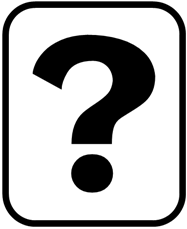 [Speaker Notes: Running 12 miles 3 times a week
Travelled to south africa]
Arthralgias
Incidence: (2%–12%) 
More common in anti–PD-1
Often exacerbation of pre-existing arthritis
Management
NSAIDS/APAP
Prednisone
Refer to rheumatology
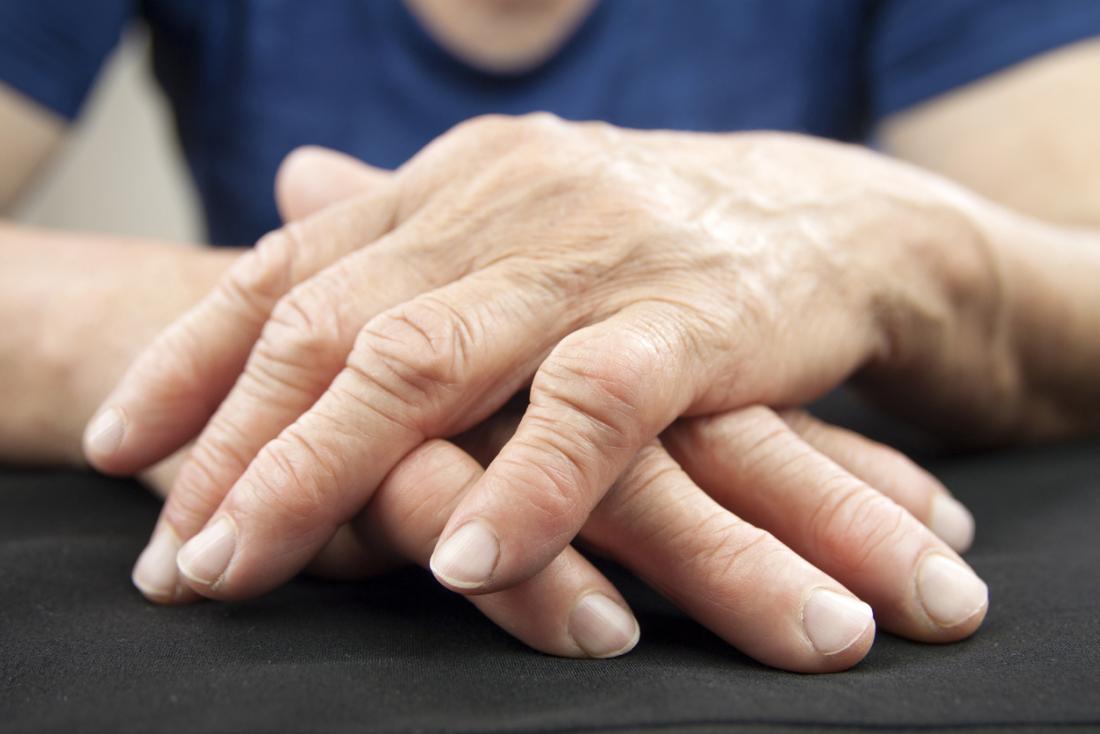 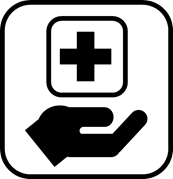 JT was managed with naproxen as needed.
Image from: Nall R, et al. Medical News Today. 2017. Haanen JBAG, et al. Ann Oncol. 2017.
[Speaker Notes: If inadequately controlled, should hold ICI and  initiate oral prednisone 10 to 20 mg/d or equivalent for 4 to 6 weeks.]
Case Study
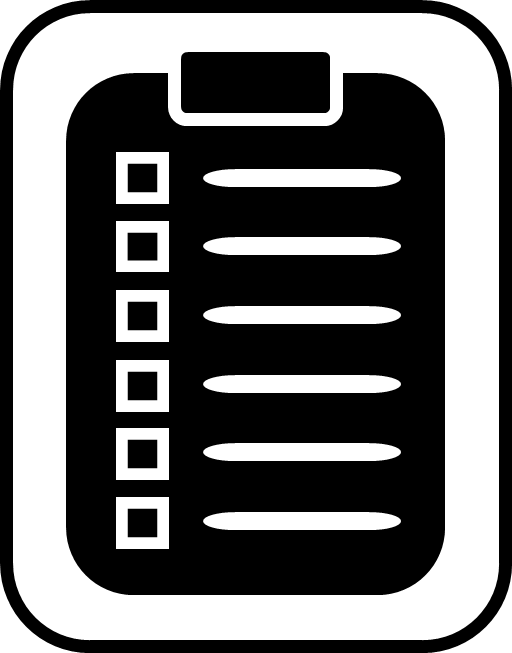 JT completed the pembrolizumab oligometastases study in July 2016, but 4 months later, a PET scan confirmed recurrence in the renal fossa. 
A biopsy of the left retroperitoneal lesion was completed.
Pathology: metastatic squamous cell carcinoma
Molecular: P53 (+), PD-L1 (-), TMB high
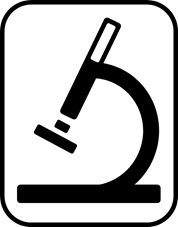 GENE       	PROTEIN CHANGE       	cDNA CHANGEARID1A     	p.P1468Lfs*13      	c.4403delCMSH6      	p.P1088Lfs*5      	c.3261dupCTGFBR2  	p.K153Sfs*35      	c.458delATGFBR2     	p.P154Afs*3     	c.458dupARAD50      	p.K722Rfs*14      	c.2165delAKMT2C      	p.K2797Rfs*26      	c.8390delPTCH1       	p.Y334*      		c.1002T>ARB1           	p.R255*      		c.763C>TTP53          	p.R342*      		c.1024C>TCIC            	p.P509Hfs*14      	c.1526delCCIC            	p.P1599Qfs*21      	c.4796delCVARIANTS OF UNCERTAIN SIGNIFICANCE (see interpretation and comments):GENE        	PROTEIN CHANGE       	cDNA CHANGEAKT3         	p.R325Q      		c.974G>A
ALK          	p.P1139H      		c.3416C>A 
APC          	p.Q203E      		c.607C>GBRAF        	p.R239*      		c.715C>TCIC            	p.D1448A      		c.4343A>CCREBBP    	p.P937L     		c.2810C>TEGFR        	p.E320K      		c.958G>AEPHA3      	p.R104Q      		c.311G>AEPHA3      	p.R883Q      		c.2648G>AERBB2      	p.A1232Lfs*70      	c.3694delGERBB4      	p.N1214S      		c.3641A>GERBB4      	p.K324E      		c.970A>GIGF1R        	p.H959Y      		c.2875C>TKDM6A      	p.A11T      		c.31G>AKMT2C      	p.G1425S     		c.4273G>AMAPK1      	p.S266F      		c.797C>T
MYC         	p.R372Q      		c.1115G>AMYCN      	p.P44F      		c.130_131delCCinsTT
NF1          	p.D374G      		c.1121A>GNOTCH3    	p.A1775T      		c.5323G>ANTRK3       	p.E322K      		C.964G>A (will check fusion panel)NTRK3       	p.G114E      		c.341G>APIK3CA       	p.R818H      		c.2453G>APIK3CB       	p.R955*      		c.2863C>TPTCH1       	p.I997_C998delinsKF      	c.2990_2993delinsAATTRET          	p.P117S      		c.349C>TRET          	p.G383S      		c.1147G>ARNF43      	p.S446F     		c.1337C>TRNF43      	p.P270S      		c.808C>SLIT2         	p.R253Q      		c.758G>ASMARCA4  	p.E1468K      		c.4402G>A
Mutational Burden
A Changing Paradigm
Tumor mutational burden—measurement of mutations carried by tumor cells; a predictive biomarker being studied to evaluate its association with response to immunotherapy
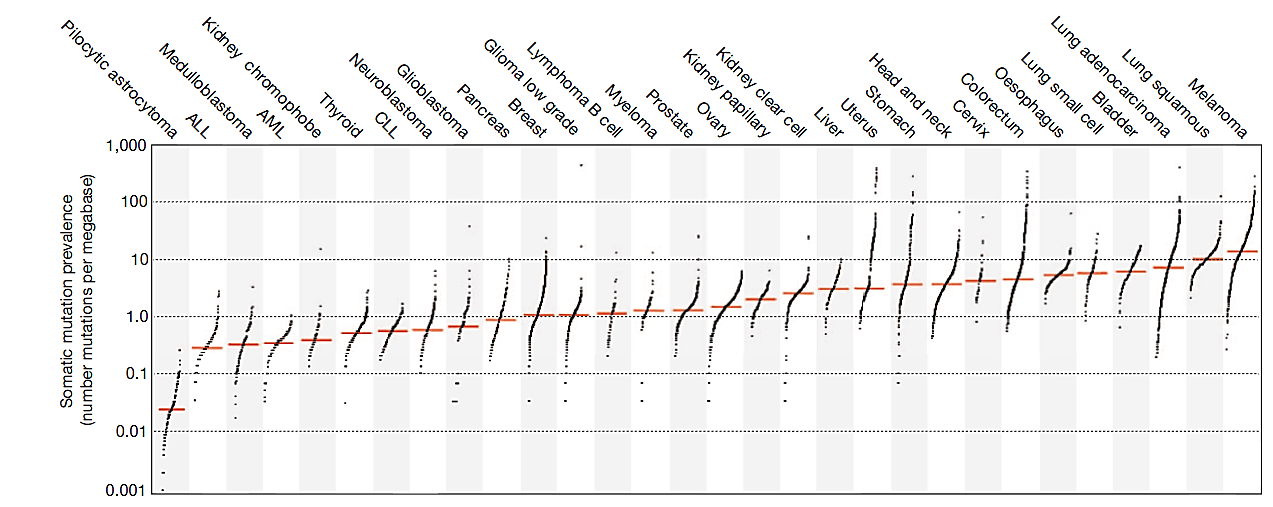 Highest prevalence of mutations
Highest benefit from immune checkpoint inhibitors
Alexandrov LB, et al. Nature. 2013; Langer C, et al. WCLC. 2019. Abstract OA04.05; Garassino M, et al. WCLC. 2019. Abstract OA04.06.
[Speaker Notes: This pt had a very high TMB. At the time, it was felt this was correlated to a + response to ICI therapy. New data form World lung showed that TMB does not impact PFS, OS, etc. 
somatic mutations was highly variable between and within cancer classes
Certain childhood cancers carried fewest mutations whereas cancers related to chronic mutagenic exposures such as lung (tobacco) and malignant melanoma (UV) exhibited the highest prevalence.]
Mutational Burden
A Changing Paradigm
2019: KEYNOTE 021/189 data shows no association with tumor mutational burden.
Alexandrov LB, et al. Nature. 2013; Langer C, et al. WCLC. 2019. Abstract OA04.05.
[Speaker Notes: somatic mutations was highly variable between and within cancer classes
Certain childhood cancers carried fewest mutations whereas cancers related to chronic mutagenic exposures such as lung (tobacco) and malignant melanoma (UV) exhibited the highest prevalence.]
Case Study
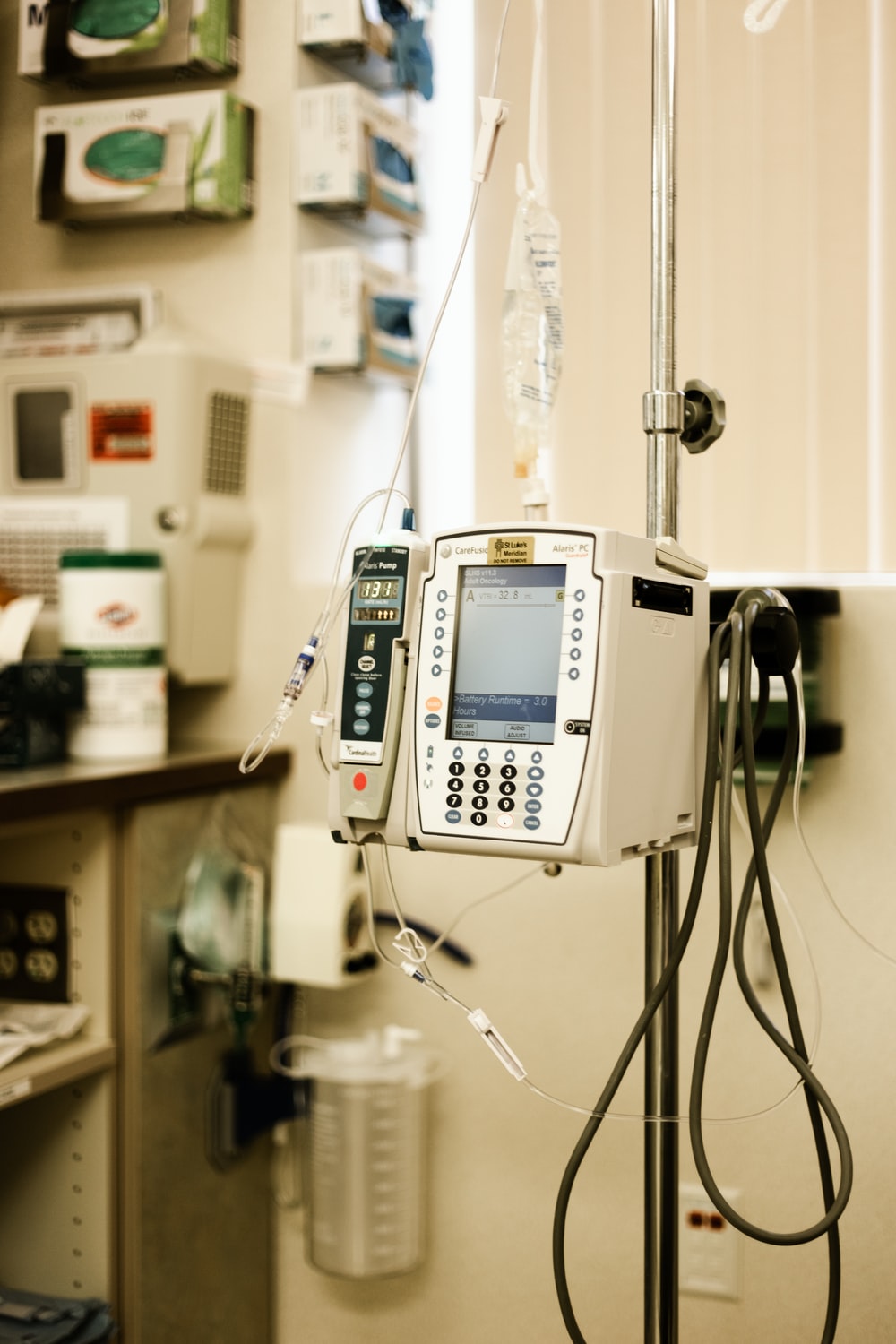 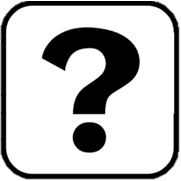 Plan: Chemo vs. I/O therapy?


In December 2016, atezolizumab IV every 3 weeks was initiated.
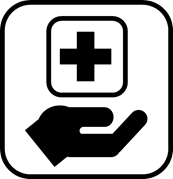 Patient Complaints/Issues While Receiving Atezolizumab
[Speaker Notes: Xerosis, Pruritis, xerostomia (Sjogrens syndrome)]
Case Study
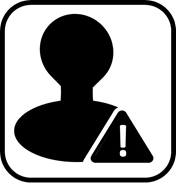 JT was seen in clinic prior to cycle 4 of atezolizumab. He complains of dry mouth/taste alterations and pruritic skin.
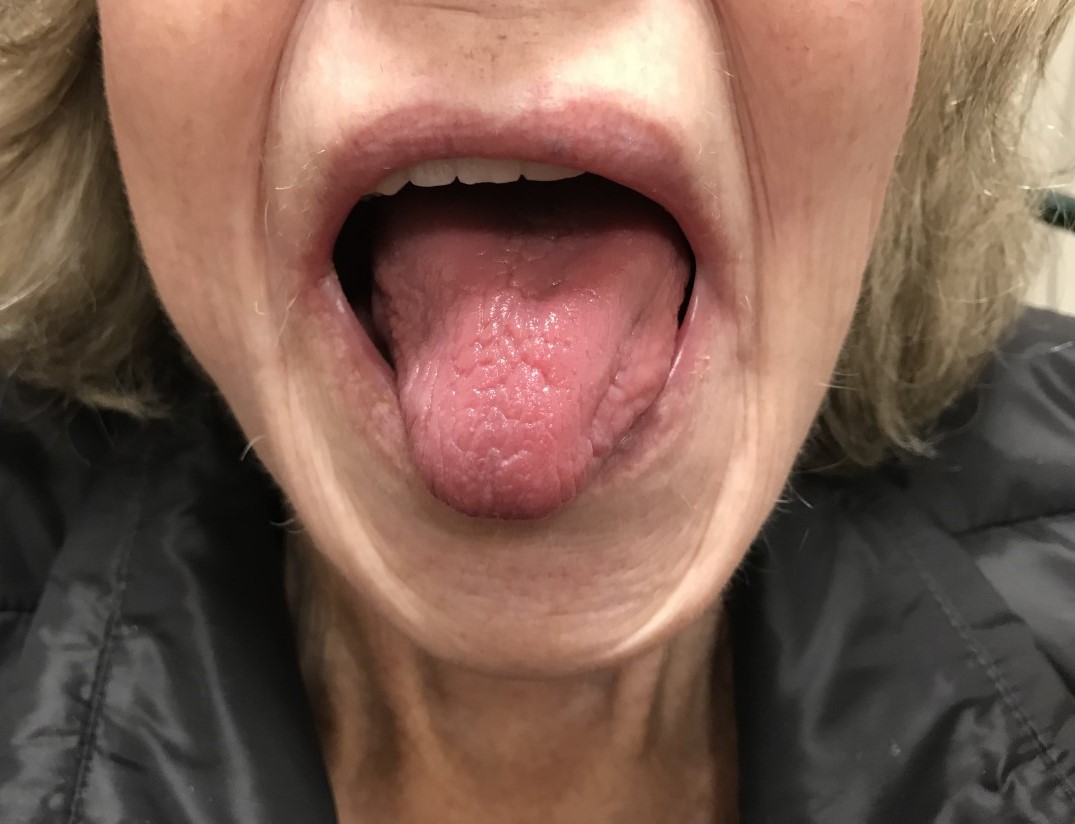 Picture courtesy of Victoria Sherry, DNP, CRNP
Xerostomia/Taste Alterations
Differential Diagnoses
Parotid blockage—parotiditis
Dehydration
Medication 
Hypothyroidism
Pruritic Skin
Differential Diagnoses
Dry skin
Contact dermatitis 
Allergy
Medications
Cutaneous irAEPruritus, Xerosis, Xerostomia, Taste Alterations
Incidence: 13%–20% PD-1 
Affects QOL
Management
Topical emollients
Topical steroids
Oral antihistamines
Avoid irritants
Avoid sun exposure
Grade 2–3: prednisone 1 mg/kg
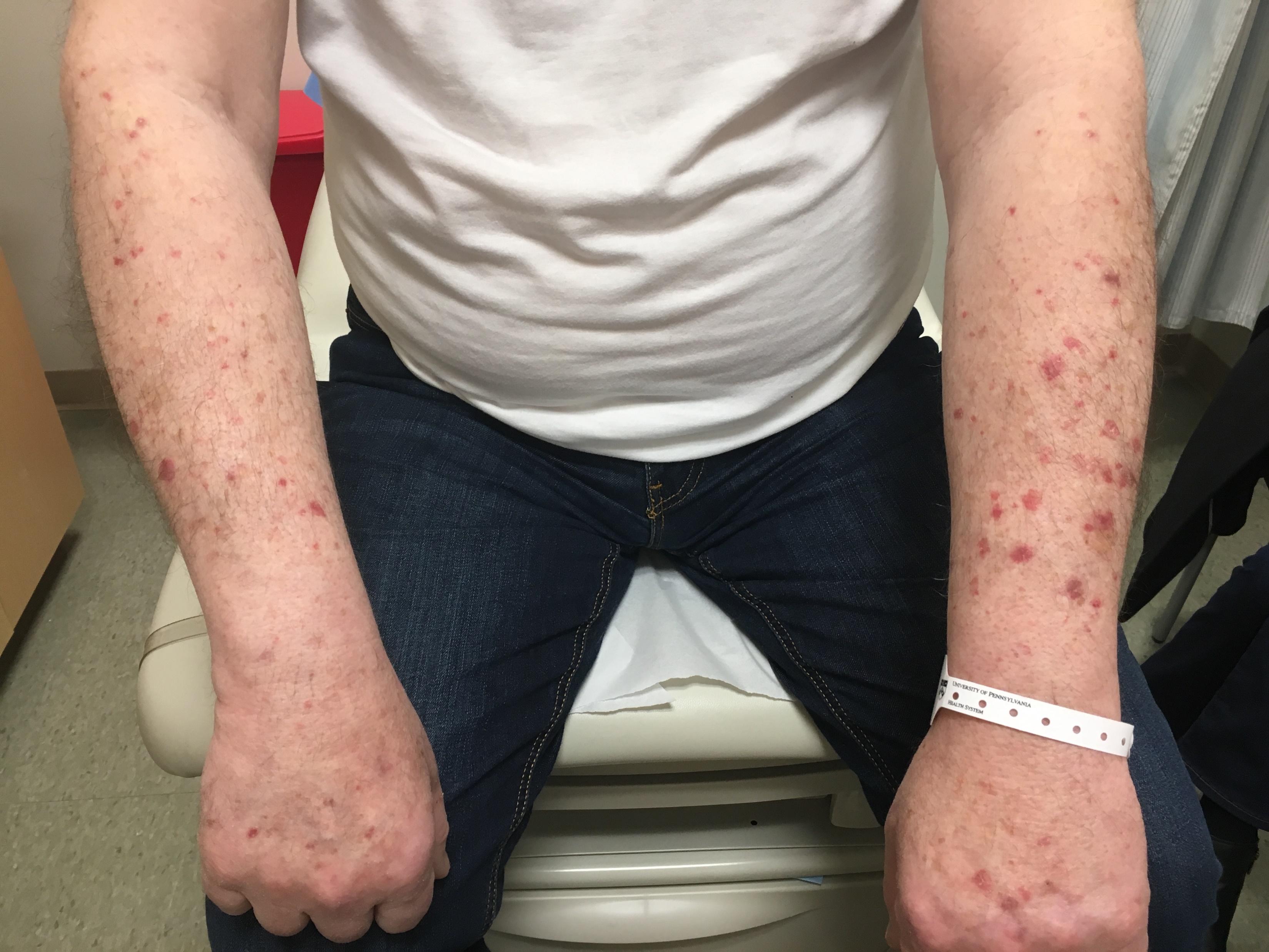 JT managed symptoms with hydration, thick emollients, and gum. After trying to avoid steroids, he started a steroid taper and remained on 10 mg prednisone daily for several months.
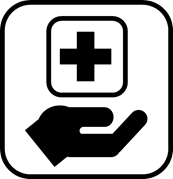 Phillips GS, et al. JAMA Dermatol. 2019; Haanen JBAG, et al. Ann Oncol. 2017.
[Speaker Notes: Pt managed pruritis and dry skin with coconut oil but eventually had to start low dose prednisone]
Endocrinopathies
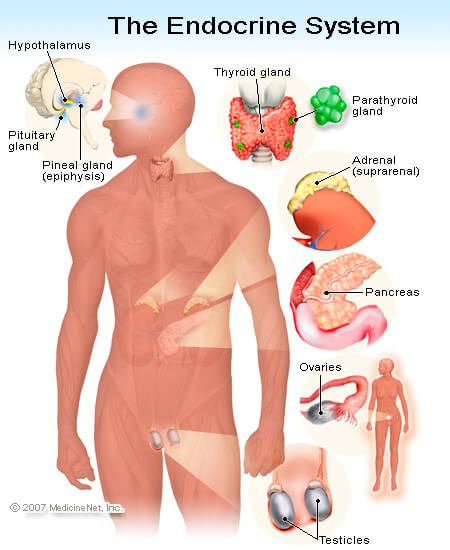 Thyroid dysfunction
Hypothyroid
Hyperthyroid
Thyroiditis
Adrenal insufficiency (rare)
Hypophysitis
Diabetes mellitus type 1
Brahmer JR, et al. J Clin Oncol. 2018; www.medicinenet.com/script/main/art.asp?articlekey=25210.
EndocrinopathiesHypothyroidism
Incidence: up to 16%
Differential diagnoses
After obtaining TFTs, unlikely to have a diagnosis other then hyper/hypothyroidism
JT was not symptomatic; incidental finding on routine blood work (check TSH prior to each visit)
Haanen JBAG, et al. Ann Oncol. 2017.
Case Study
JT started levothyroxine (based on 2017 guidelines, not 2018 guidelines), and managed on own.
ENDOCRINE THYROID	TSH	
Latest Ref Rng & Units 0.27–4.20 uIU/mL
3/16/2017	3.96	
4/13/2017	4.62 (H)	
5/4/2017		4.93 (H)	
9/15/2017	5.19 (H)	
11/7/2017	4.97 (H)	
11/21/2017	6.77 (H)	
11/28/2017	6.56 (H)	
12/5/2017	2.85	
12/12/2017	2.57	
12/19/2017	3.54
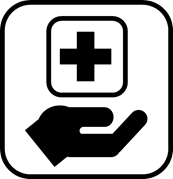 GIirAE—Dyspepsia
Upper GI toxicity much less common
Most common  diarrhea: combo (26-45%); CTLA-4 (30-40%); PD-1 (≤19%)
Treatment: steroids with possible additional immunosuppression if refractory (i.e., infliximab)
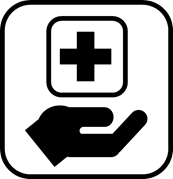 JT managed the dyspepsia with omeprazole 20 mg daily.
NCCN. Management of Immunotherapy-Related Toxicities. Version 1.2020; 
Brahmer JR, et al. J Clin Oncol. 2018; Grover S, et al. Am Soc Clin Oncol Educ Book. 2018.
Case Study
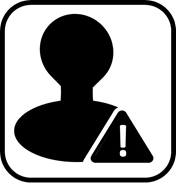 JT was seen in clinic prior to cycle 6 and noted binocular diplopia at night when watching TV.
Binocular DiplopiaDifferential Diagnoses
Brain metastases
Nerve palsy
Strabismus from thyroid disease
MG
Stroke
Neurologic DisordersRare
Incidence: 1% 
Many different disorders  Guillain-Barré syndrome, MG, peripheral neuropathy, encephalitis 
Treatment: steroids 1 mg/kg and then wean
Haanen JBAG, et al. Ann Oncol. 2017; NCCN. Management of Immunotherapy-Related Toxicities. Version 1.2020.
Case Study
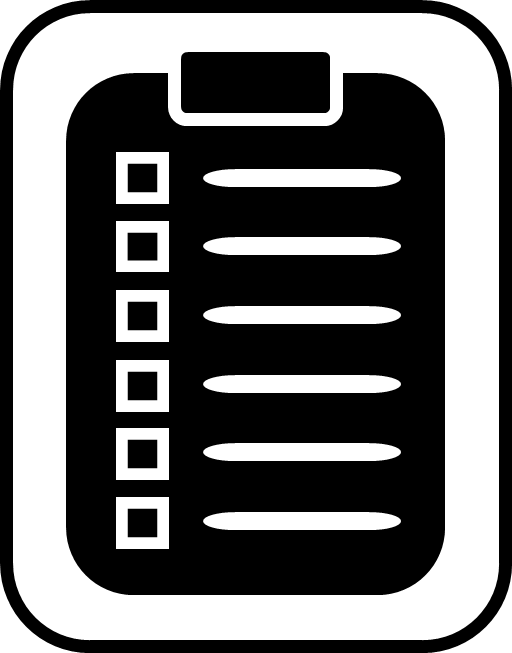 JT had an MRI (-) for lesions. Neuro-ophthalmology ordered a single-fiber EMG, which confirmed ocular MG. 

At the time, JT was on steroids for pruritis, which helped x 1 week, then returned. Neuro-ophthalmology instructed him to patch one eye as needed for symptomatic relief.
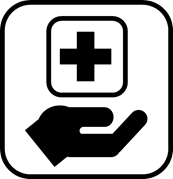 Case Study
Unfortunately, 6 months after ICI initiation, CT chest showed PD in his lungs. JT refused chemo and enrolled in a phase 1b/2 study assessing safety and anti-tumor activity of AMG 820 in combination with pembrolizumab in select advanced solid tumors. A comprehensive metabolic panel was checked at every visit.
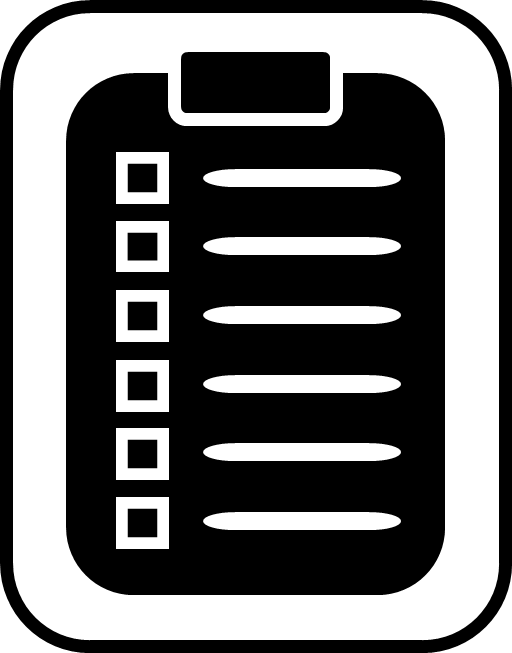 GENERAL CHEMISTRIES     CREATININE	
Latest Ref Rng & Units       0.64–1.27 mg/dL
7/11/2017		1.24	
9/1/2017		1.45 (H)	
9/7/2017		1.31 (H)	
9/15/2017		1.50 (H)
9/28/2017		1.42 (H)
10/5/2017		1.27
Differential diagnoses?
Dehydration
Medications
Hypercalcemia
Recent IV contrast
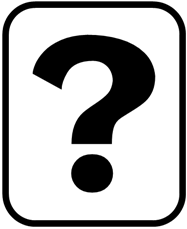 Case StudyNephritis
Incidence: ~2%–5%
Management: Grade 1 can hold ICI or observe
Creatinine was never higher than 1.52. JT continued ICI treatment, received IVFs with treatment, consulted pharmacy, and followed a renal diet.
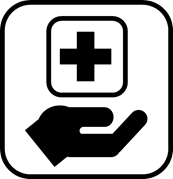 Puzanov I, et al. J ImmunoTher Cancer. 2017; Brahmer JR, et al. J Clin Oncol. 2018; Haanen JBAG, et al. Ann Oncol. 2017.
[Speaker Notes: Consult nephrology, pharmD to review meds]
Case Study
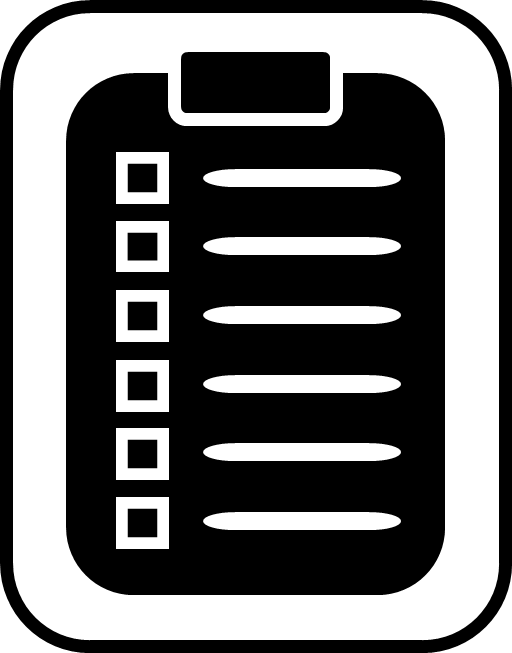 Four months later, a follow-up CT showed PD in RP LN, liver, with increasing left pleural effusion. JT was started on carbo/nab-paclitaxel.

When he had been off ICI therapy x 5 months, he complained of worsening fatigue and weakness.

Differential Diagnoses?
Chemotherapy induced
Thyroid disorder
Depression
Medications
Anemia
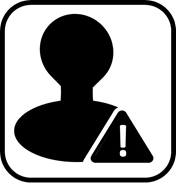 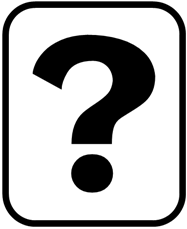 [Speaker Notes: . DIRE should therefore figure prominently in the differential diagnosis of patients presenting with illnesses of unclear etiology, irrespective of intervening treatments or interval post-immunotherapy, both of which can confound diagnosis.]
Case Study
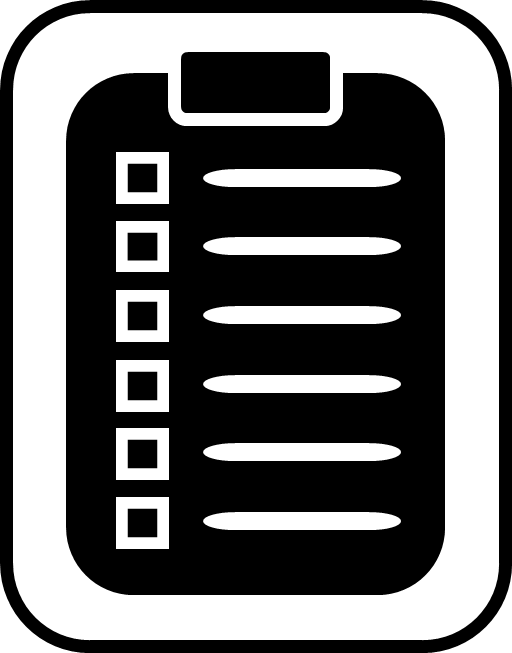 JT requested that his testosterone level be tested.
TESTOSTERONE 	
Latest Ref Rng & Units	10/5/2017	
Testosterone			193–740 ng/dL	82 (L)
Free Testosterone		47–244 pg/mL	7 (L)
Case Study
JT was diagnosed with secondary hypogonadism, which has an incidence of approximately 7.5% and is managed with HRT.
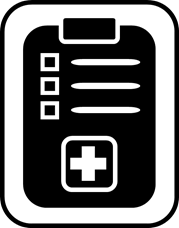 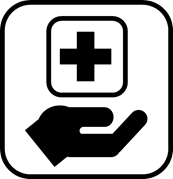 He was referred to urology who prescribed testosterone gel, which would be required lifelong.
Byun DJ, et al. Nat Rev Endocrinol. 2017.
Case StudyFurther Treatment
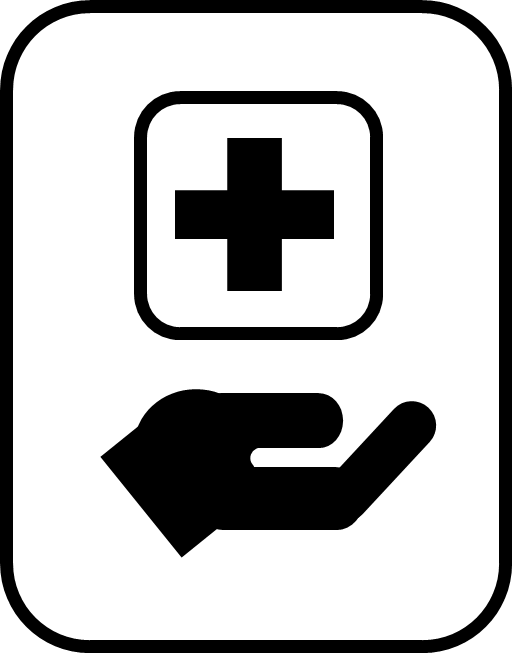 March 2018—PD; given nivolumab
October 2018—PD; given pembrolizumab + xrt on RadVax clinical trial (SBRT to right lung)
February 2019—PD; enrolled in phase 1 viagenpumatucel + nivolumab
July 2019 to present—on ipilimumab/nivolumab
July 15 and August 9, 2019—underwent radioembolization to liver lesions
[Speaker Notes: “durga” allogeneic cellular vaccine derived from a human lung adenocarcinoma cell line transfected with the gp96-Ig fusion protein that functions as an antigen chaperone for cross presentation and dendritic cell activation. 

early data suggest that the addition of HS-110 to nivolumab may restore responsiveness after tumor progression on prior CPI therapy.

AMG 820 can enhance the anti-tumor activity observed historically with pembrolizumab alone and/or overcome lack of response to pembrolizumab monotherapy]
Case StudyPresently
Currently, JT has a creatinine of 1.3; receives HRT for hypogonadism and hypothyroidism, and suffers from xerostomia, pruritis, diplopia, and fatigue (worst symptom—especially after SIR-spheres).
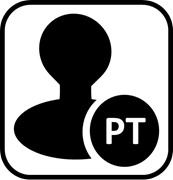 Medications
Atorvastatin 20 mg daily
Fluocinonide 0.05% BID
Levothyroxine 88 mcg daily
Megestrol
Meloxicam 7.5 mg BID
Omeprazole 20 mg daily
Prednisone 10 mg daily
Testosterone gel 1.62% transdermal daily
Zolpidem 10 mg qhs
______________________
Meds in 2012: atorvastatin, zolpidem
[Speaker Notes: TSH waxes and wanes]
What Else Could Impact IO Therapy Efficacy?
We know that treating with steroids for irAEs does not worsen outcomes
Treating with steroids for other indications was excluded from prior studies
Remains an open question
Gut microbiome may be an important factor predicting response to immunotherapy
Patients with cancer frequently receive antibiotics
Could antibiotics decrease efficacy?
Routy B, et al. Science. 2018.
Impact of Antibiotics on PD-1 Response
Progression-free Survival
Overall Survival
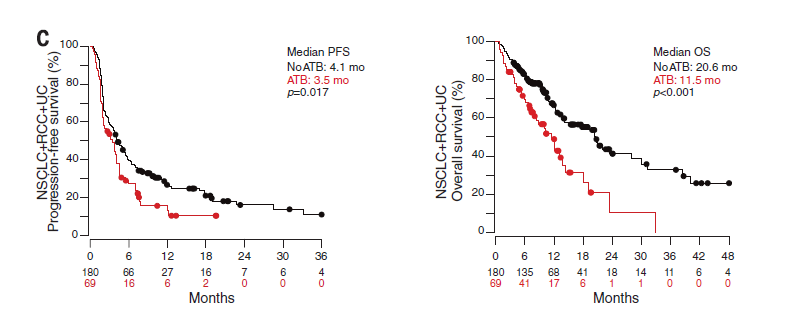 Need to consider indication for antibiotics.
Sometimes patients need treatment!
Routy B, et al. Science. 2018.
ProbioticsGood or Bad?
Small study—46 patients 
Probiotics are associated with lower gut microbiome diversity
Diets high in added sugars and processed meat were negatively associated with these bacteria. 
Eating fiber has better outcomes
Five times as likely to respond to anti–PD-1 treatment compared to patients who consumed a low-fiber diet.
Spencer CN, et al. AACR Annual Meeting. 2019. Abstract 2838/24.
[Speaker Notes: This was a surprise to us because probiotics are commonly viewed as promoting gut and overall health. However, in this instance the data suggest that’s not necessarily the case

probiotics might actually upset the balance of so-called “good” bacteria in the gut and interfere with the immune response.


melanoma patients were 70 percent less likely to respond to cancer immunotherapy if they were also taking probiotic supplements. 

MD Anderson]
Does Patient’s SEX Impact Efficacy?
Meta-analysis of 11,351 patients
HR= 0.72 in males
HR = 0.86 in females
P=0.0019
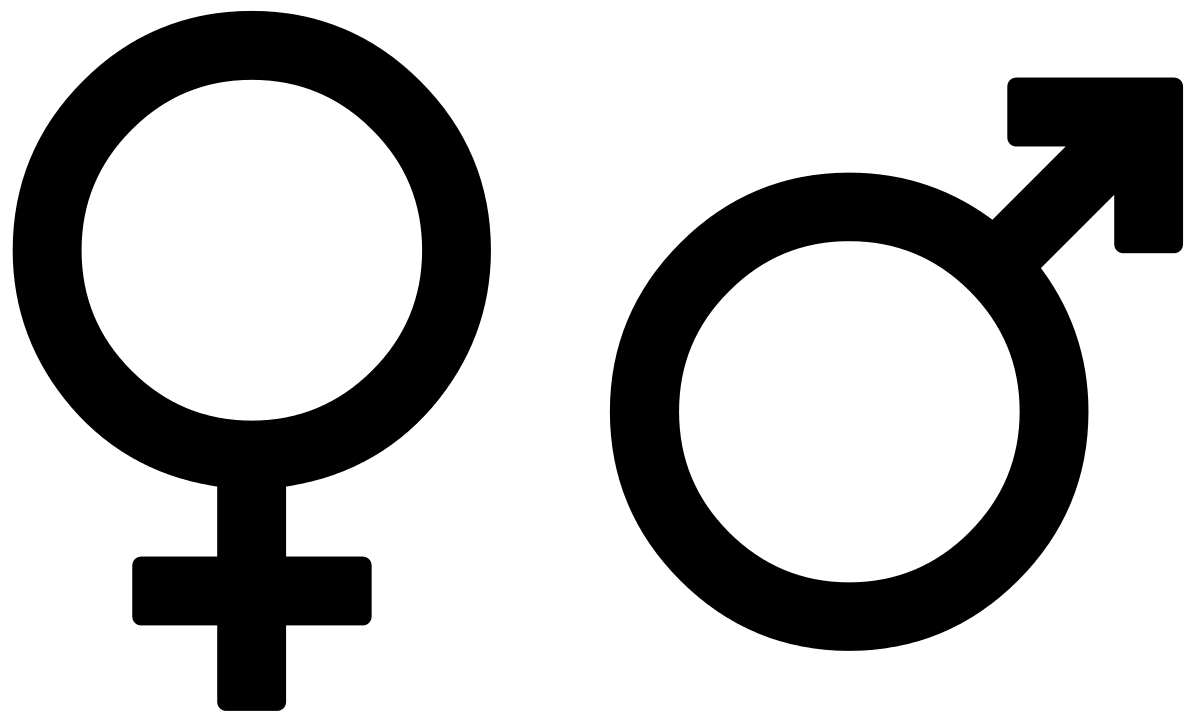 Conforti F, et al. Lancet Oncol. 2018.
Personalized Cancer Immunotherapy?
Success in the majority of patients is limited by a low response rate, high treatment cost, and treatment-related toxicity. 
Need to identify predictive and prognostic biomarkers to select the patients who are most likely to benefit from, and respond well to, these therapies.
“Cancer immunogram”
Shindo Y, et al. Cancers (Basel). 2019.
Cancer IO Outcomes Based on Biomarkers
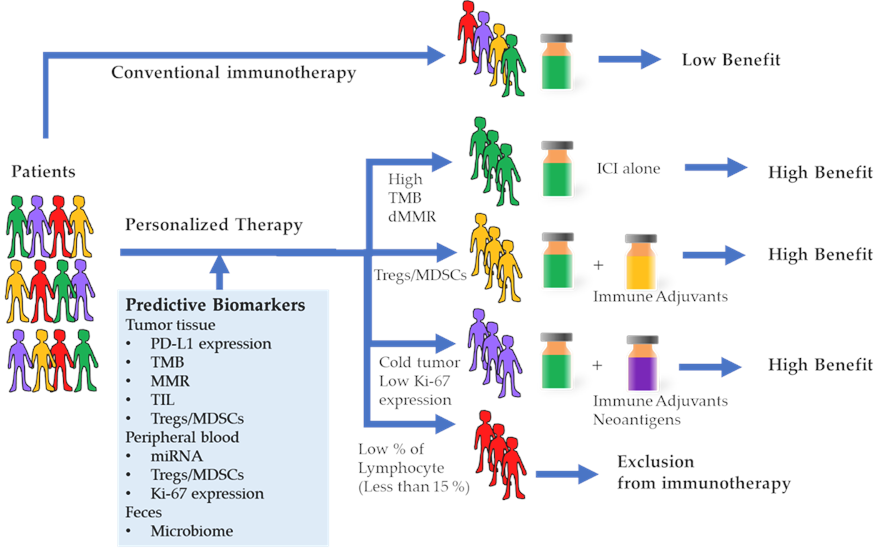 Shindo Y, et al. Cancers (Basel). 2019.
Are irAEs Associated with 
Improved Clinical Outcomes?
Melanoma Patients
NSCLC Patients
Lisberg A, et al. Cancer Immunol. 2018; Eggermont AM, et al. JAMA Oncol. 2020.
[Speaker Notes: NSCLC - This single-center analysis revealed that trAEs predicted for improved clinical outcome with pembrolizumab, and when controlling for guarantee-time bias and plausible confounders, this association remained. This observed relationship adds to our understanding of anti-PD-1 therapy and could aid clinicians in identifying patients most likely to benefit from therapy.

Melanoma - Consistent with the reported main analysis in the intent-to-treat population, RFS was longer in the pembrolizumab arm compared with the placebo arm (hazard ratio [HR], 0.56; 98.4% CI, 0.43-0.74) among patients who started treatment. Compared with the placebo arm, the reduction in the hazard of recurrence or death in the pembrolizumab arm was greater after the onset of an irAE than without or before an irAE]
DIRE
Defined as new irAEs manifesting ≥90 days after discontinuation of immunotherapy 
Systematic review from 2008 to 2018 to determine the median data safety reporting window from existing IO clinical trials
23 cases identified
Median off-treatment interval to DIRE was 6 months (range: 3–28)
Median cumulative immunotherapy exposure was 4 doses (range: 3–42)
Involvement included endocrine, neurologic, GI, pulmonary, cardiac, rheumatologic, and dermatologic irAEs
Couey MA, et al. J Immunother Cancer. 2019.
[Speaker Notes: In 2018 a wave of reports surfaced re: delayed autoimmiunity.

Clinical vigilance has the potential to reduce morbidity from diagnostic delay, as irAE are generally manageable with prompt initiation of treatment – or from misdiagnosis - as misattribution can lead to unnecessary or harmful interventions as we describe. DIRE should therefore figure prominently in the differential diagnosis of patients presenting with illnesses of unclear etiology, irrespective of intervening treatments or interval post-immunotherapy, both of which can confound diagnosis. Increased recognition will rest on delineation of DIRE as a clinical diagnostic entity.]
DIREImpact on Nursing
Not recognizing symptoms can impact patient morbidity
Early recognition is crucial as irAEs are generally manageable with prompt initiation of treatment 
DIRE should be considered in the differential diagnosis of patients presenting with illnesses of unclear etiology regardless of what treatment they are on
Couey MA, et al. J Immunother Cancer. 2019.
[Speaker Notes: growing numbers of patients will be exposed to immunotherapy before transitioning to routine clinical surveillance.
Clinical vigilance has the potential to reduce morbidity from diagnostic delay
– or from misdiagnosis - as misattribution can lead to unnecessary or harmful interventions 
DIRE should be considered in the differential diagnosis of patients presenting with illnesses of unclear etiology, irrespective of intervening treatments or interval post-immunotherapy, both of which can confound diagnosis]
Conclusions
Immunotherapy can induce durable responses and can result in prolonged OS 
Immune-related adverse events are a unique spectrum of adverse events that can mimic other disease processes; irAEs need to be considered as differential diagnosis in any patient receiving checkpoint inhibition 
Early recognition and effective management of irAEs is crucial to optimal use of checkpoint inhibitors
The overarching principle of medical management is STEROIDS
Post-test
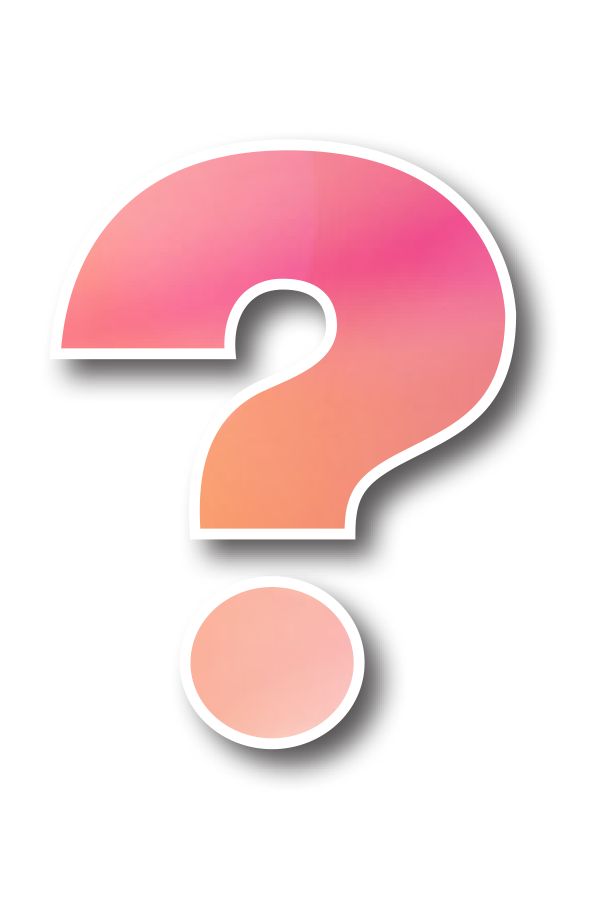 Which of the following statements is true about immune checkpoint inhibitors (ICIs)?
Immune checkpoint inhibitors directly target rapidly-dividing cancer cells
Immune checkpoint inhibitors work faster than chemotherapy
Immune checkpoint inhibitors are more toxic than chemotherapy
Immune checkpoint inhibitors produce more durable response than chemotherapy
[Speaker Notes: Answer: D. Immune checkpoint inhibitors produce more durable responses than chemotherapy

Answer Rationale: Unlike chemotherapy, immune checkpoint inhibitors do not target rapidly-dividing cells, rather, they enhance T-cell function so that the immune system can more readily recognize and eliminate tumor cells. When compared to chemotherapy, immune checkpoint inhibitors take longer to demonstrate anti-tumor effects. However, various studies have shown that immune checkpoint inhibitors have a prolonged, durable responses, observed even after therapy has been discontinued. Immune checkpoint inhibitors have unique adverse events, but have been demonstrated to be much better tolerated than chemotherapy.]
Which of the following is true regarding immune-related adverse events (irAEs) seen with immune checkpoint inhibitors (ICIs)?
Alopecia (hair loss) is a common toxicity
GI toxicities are rarely seen with ICI treatment
irAEs can occur months after ICI treatment
irAEs occur within 24 hours of therapy
[Speaker Notes: Answer: C. irAEs can occur months after ICI treatment

Rationale: Alopecia is an adverse event that is commonly seen with chemotherapy, while GI toxicities are generally common occurrences with immunotherapy. Chemotherapy toxicities are generally immediate, and easily identifiable. The recognition of irAEs with immune checkpoint inhibitors is a bit more difficult since they can arise days to months after treatment with immunotherapy. Thus, it is vital that irAEs are included in the differential diagnosis of any adverse events experienced by patients currently or previously on ICI treatment.]
MJ is a 75 yo female who had one dose of pembrolizumab after being misdiagnosed with stage IV lung cancer. After the cancer was downgraded to stage IIB, she switched to chemoradiation. Three weeks into therapy, she developed a bilateral, pruritic rash on arms, chest, and legs.
Knowing that MJ received ICI therapy, your differentials for the rash should include which of the following?
Delayed irAE dermatitis
Radiation dermatitis
Bug bites
Sunburn
[Speaker Notes: Answer: A. Delayed irAE dermatitis 

Rationale: Because irAEs can develop well beyond the first dose of an immune checkpoint inhibitor, potential irAEs should always be included in the differential diagnosis of patients with a history of ICI therapy.]
RW is a 53 yo male who is seen in clinic for cycle 5 of nivolumab. He complains that he has been extremely fatigued. Lab results show that his TSH levels are elevated and T4 levels are low.
What do you want to educate RW about autoimmune hypothyroidism?
He will need to start a steroid with a slow taper
He will require lifelong hormone replacement therapy (i.e., levothyroxine)
He will not require any treatment
He will no longer be able to receive immunotherapy
[Speaker Notes: Answer: B. He will require lifelong hormone replacement therapy 

Rationale: While not common, ICI-mediated endocrine toxicities such as hypothyroidism, often result in permanent organ damage and typically requires life-long hormonal supplementation. Guideline recommendations state that therapy should not be discontinued if this occurs and that patients should not be treated with corticosteroids.]
Questions?
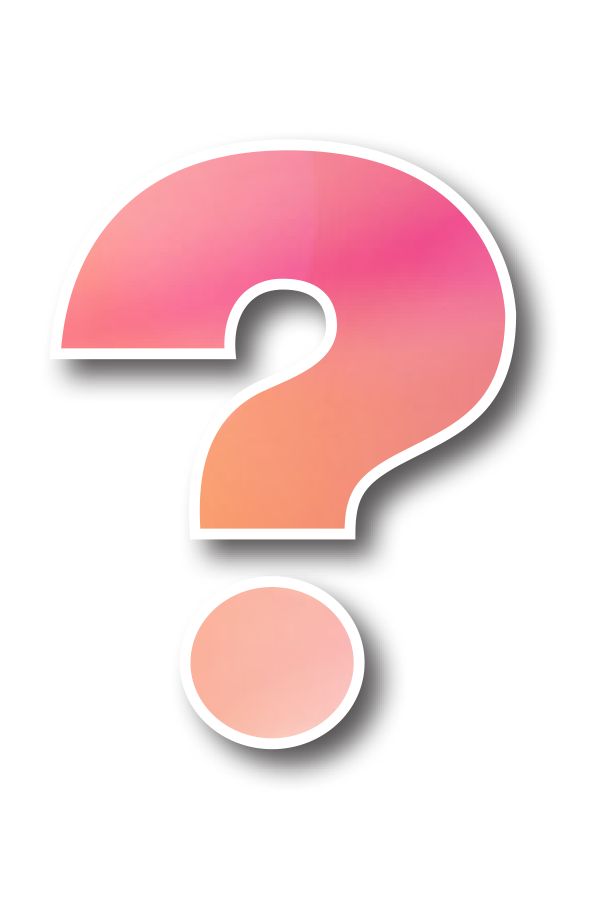 Thank You!
To receive up to 1.0 ANCC contact hour, please complete the evaluation at https://www.surveymonkey.com/r/V2CDR35.
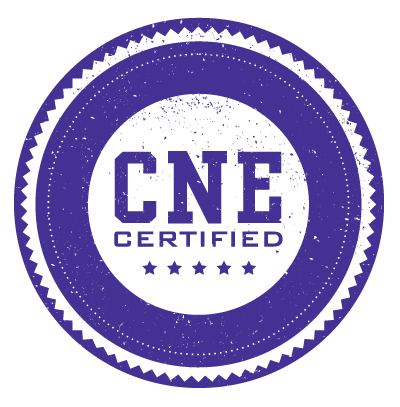 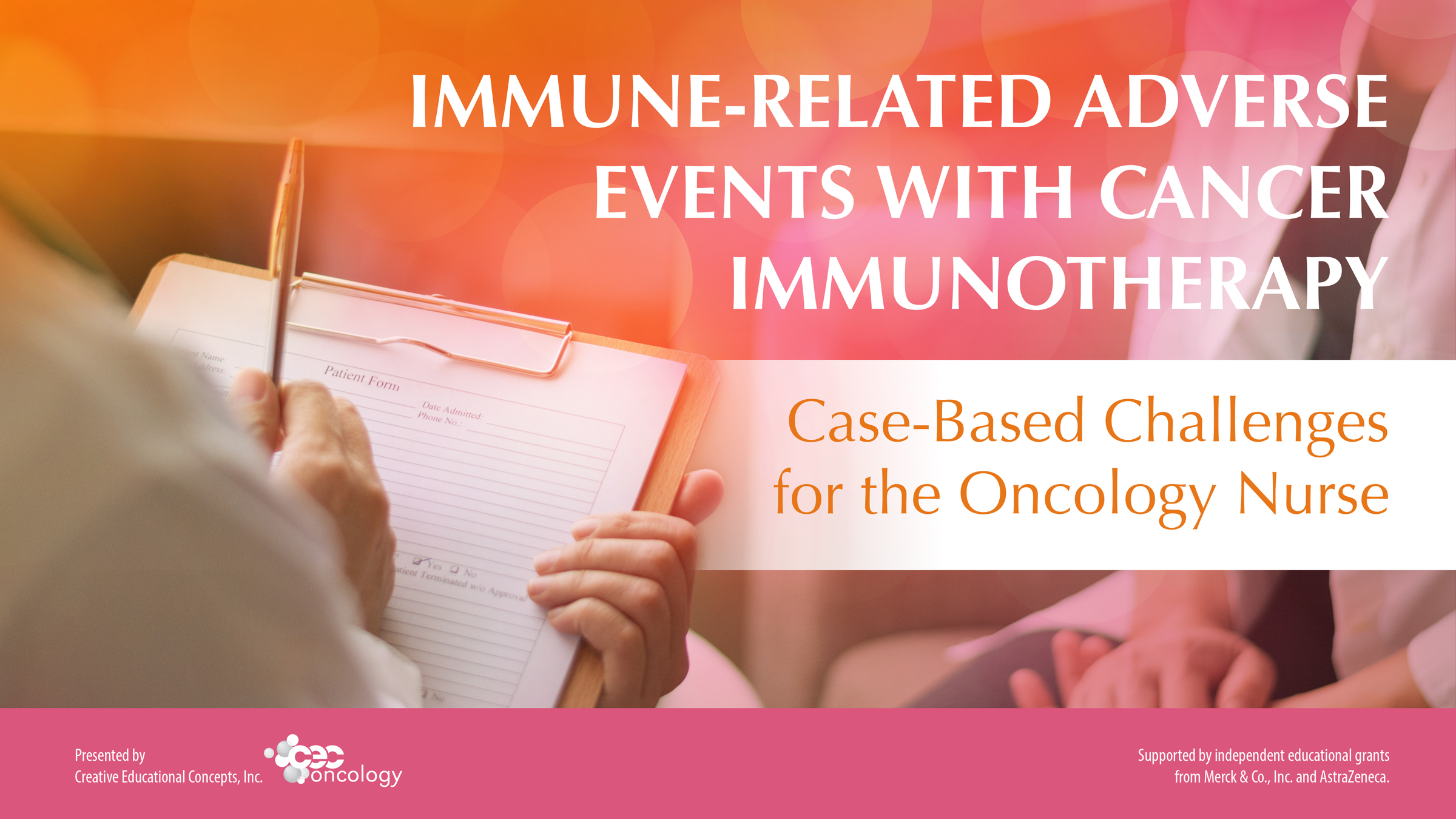